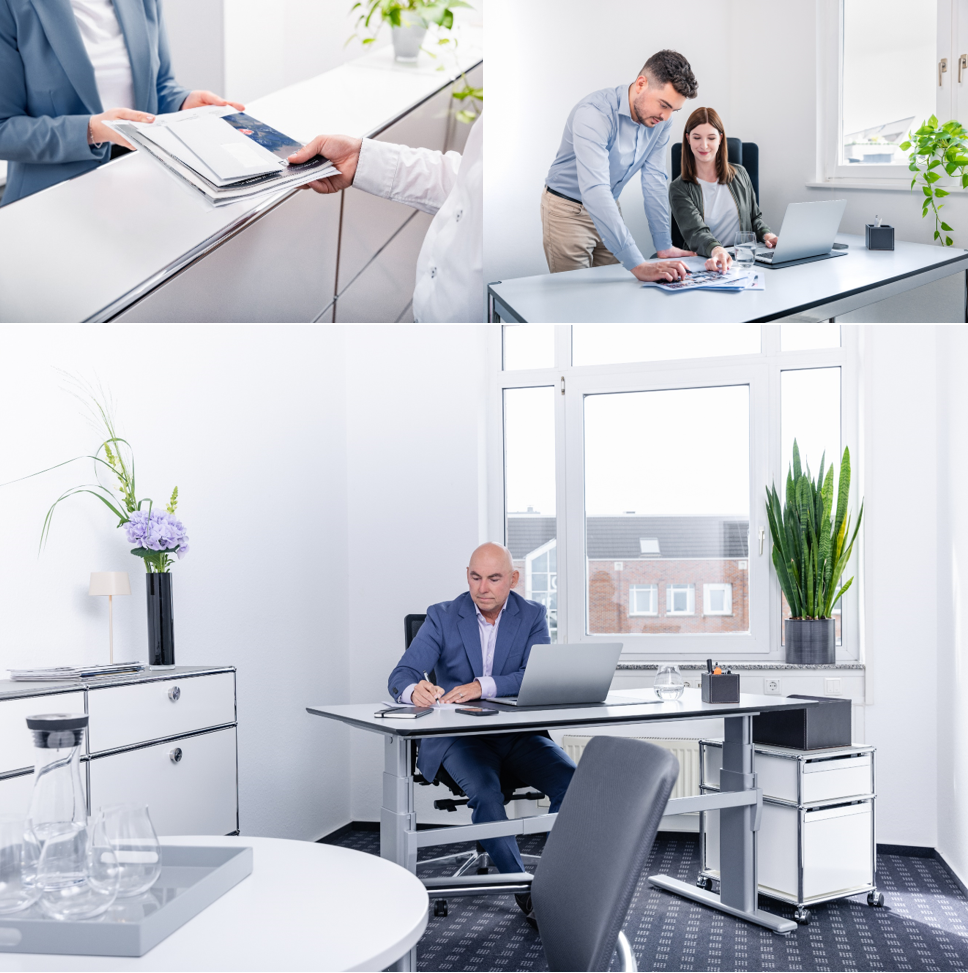 ecos work spaces Hannover Nord
Vahrenwalder Straße 269 A
30179 Hannover

Tel.:  +49 511 966 66
Fax.: +49 511 966 67 01
ecos-workspaces.com/hannover-nord
hannover-nord@ecos-workspaces.com
Preisliste / Stand 01.01.2024
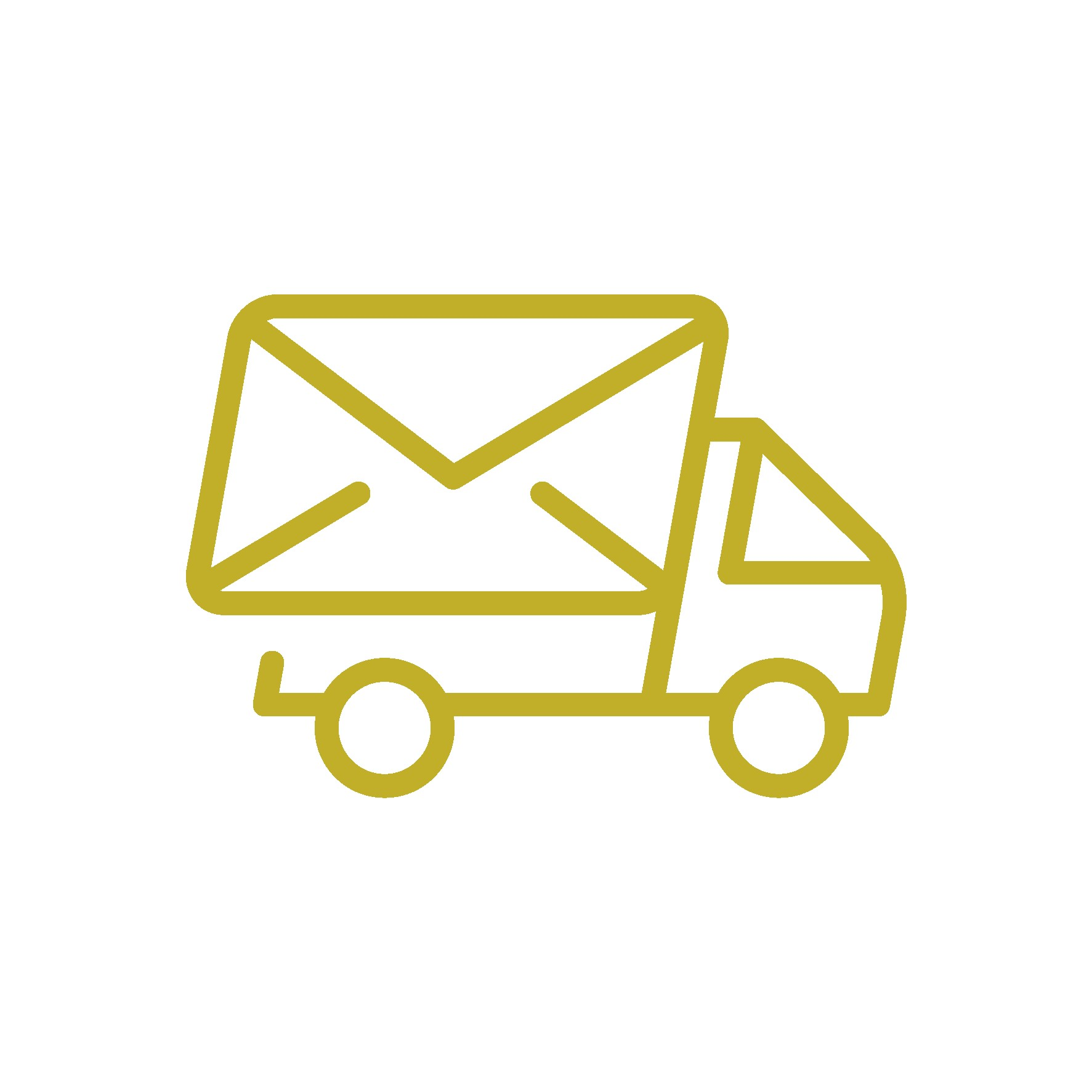 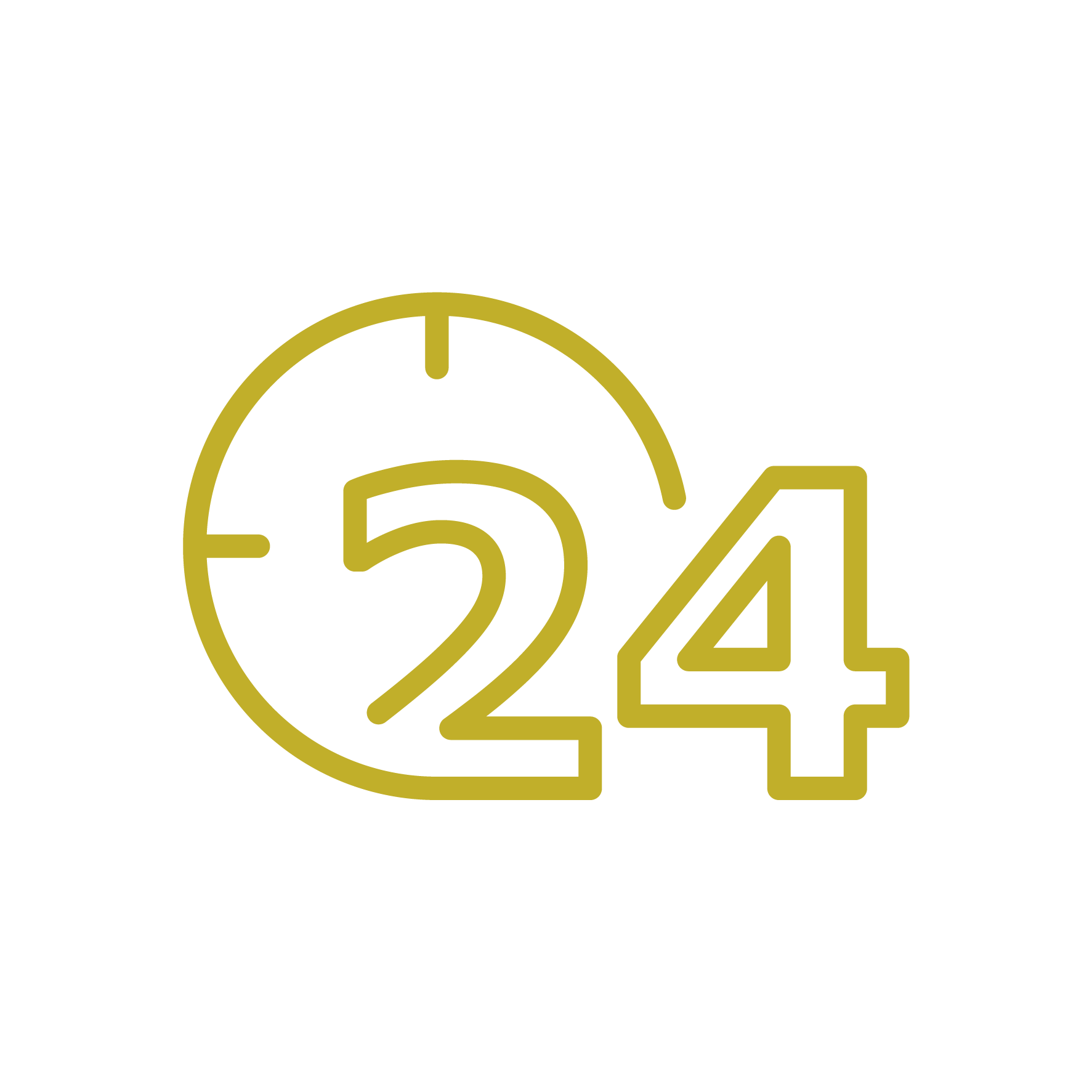 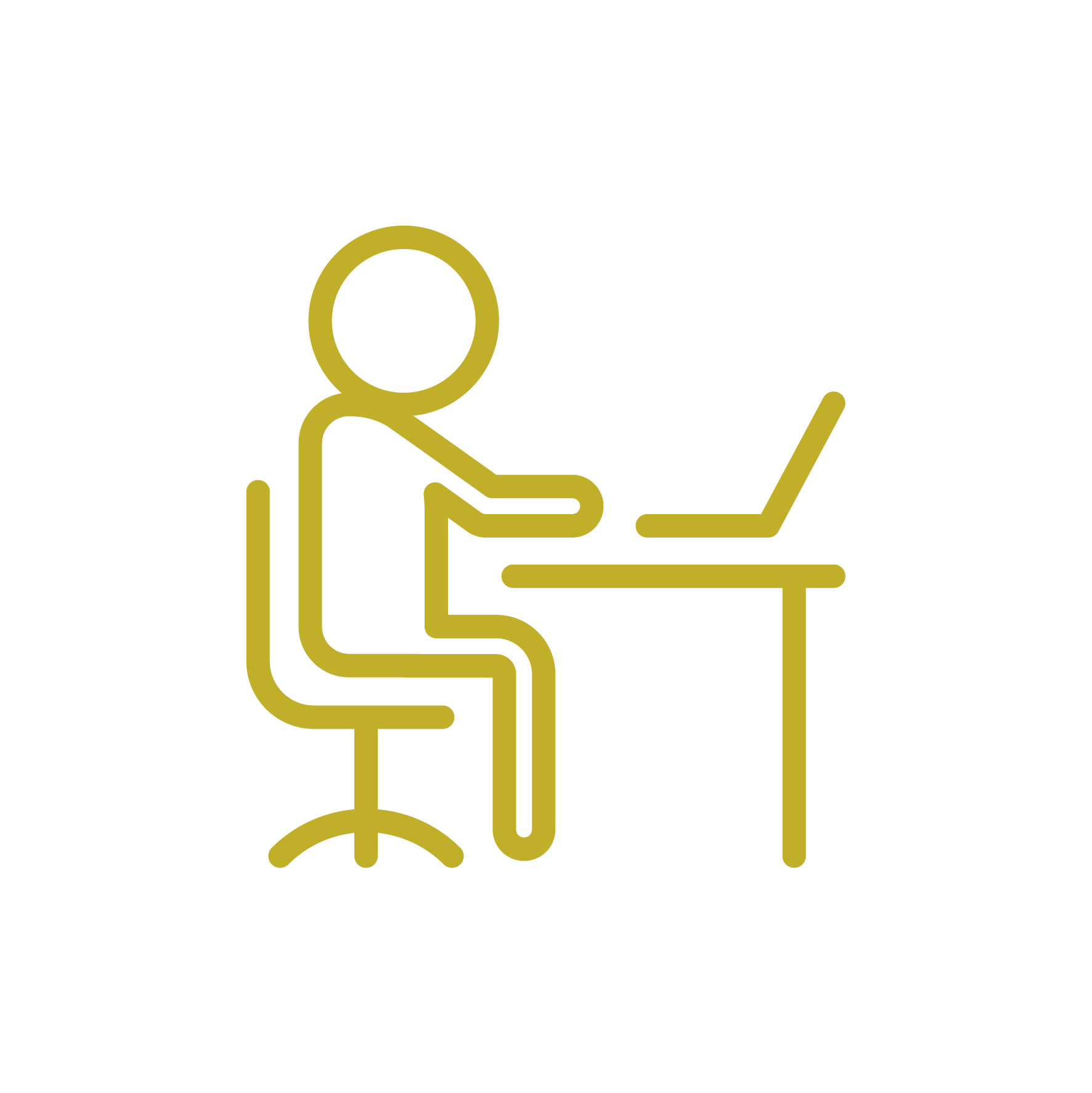 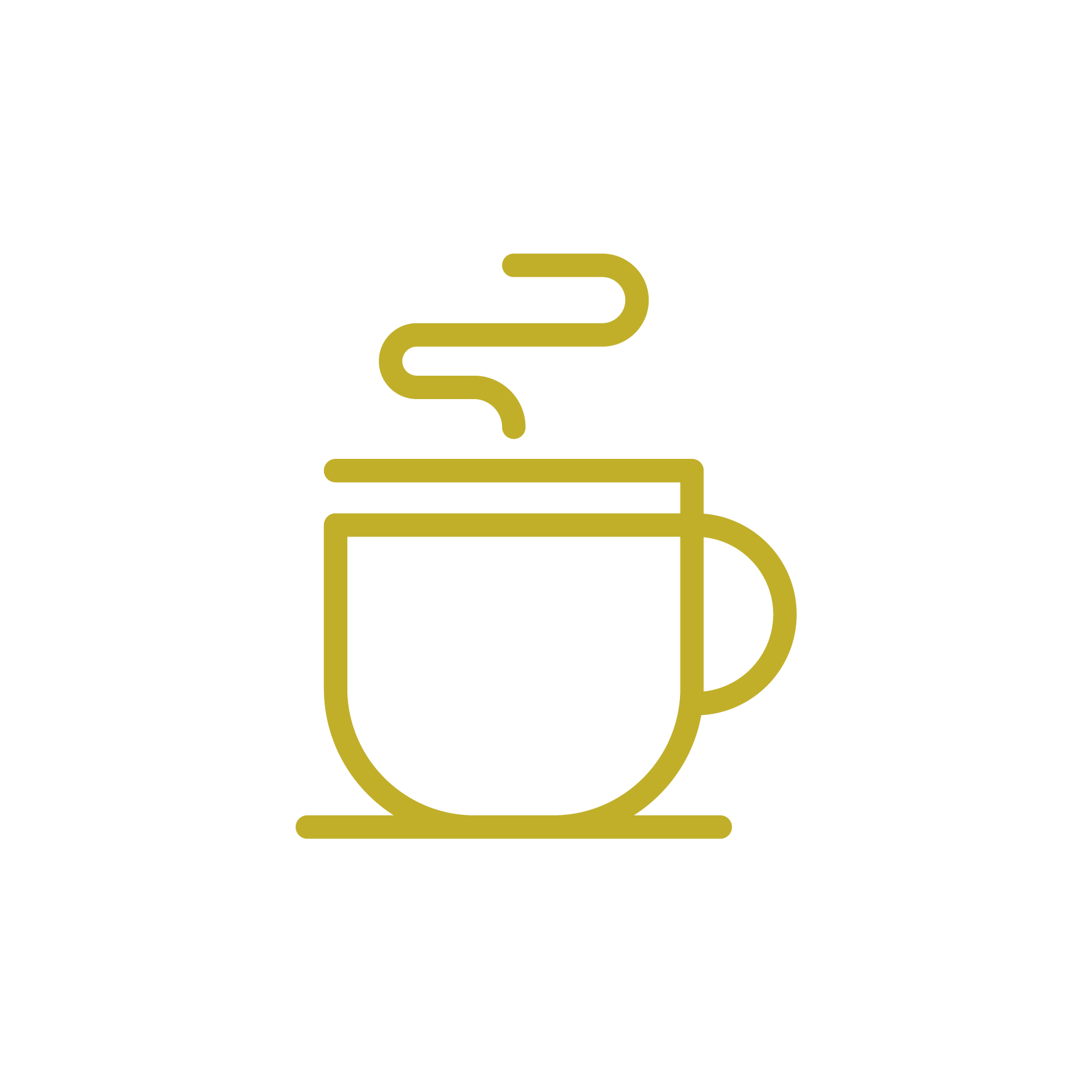 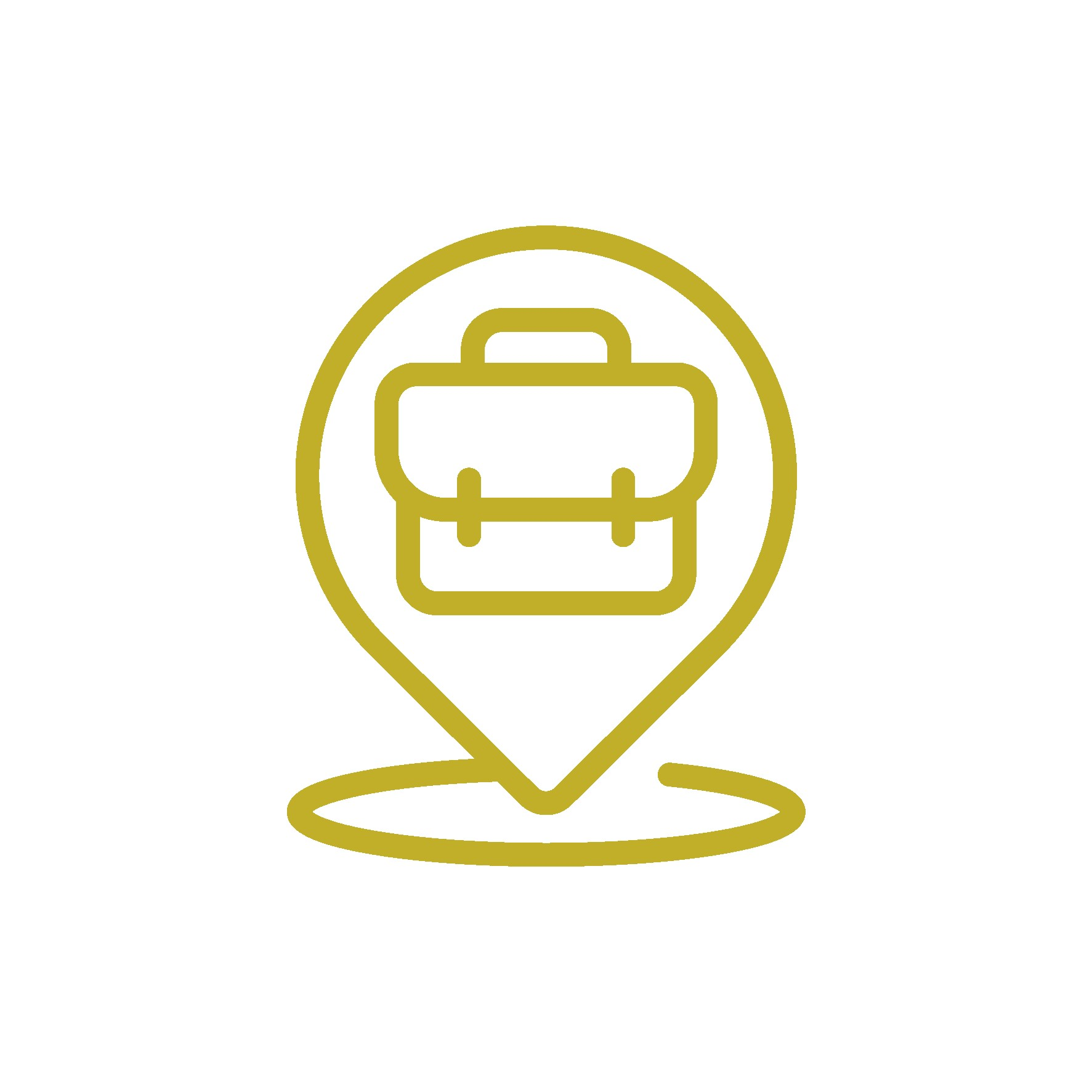 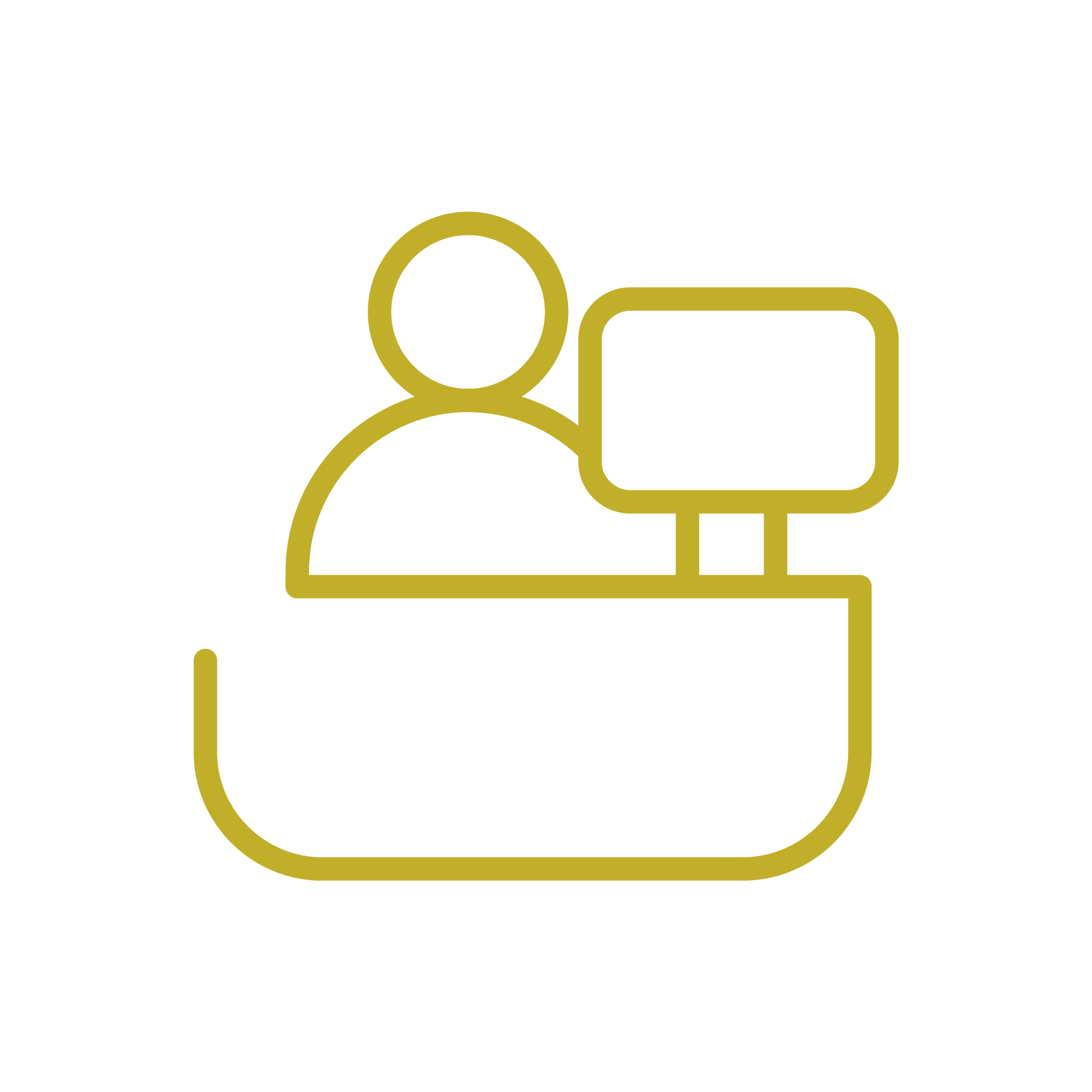 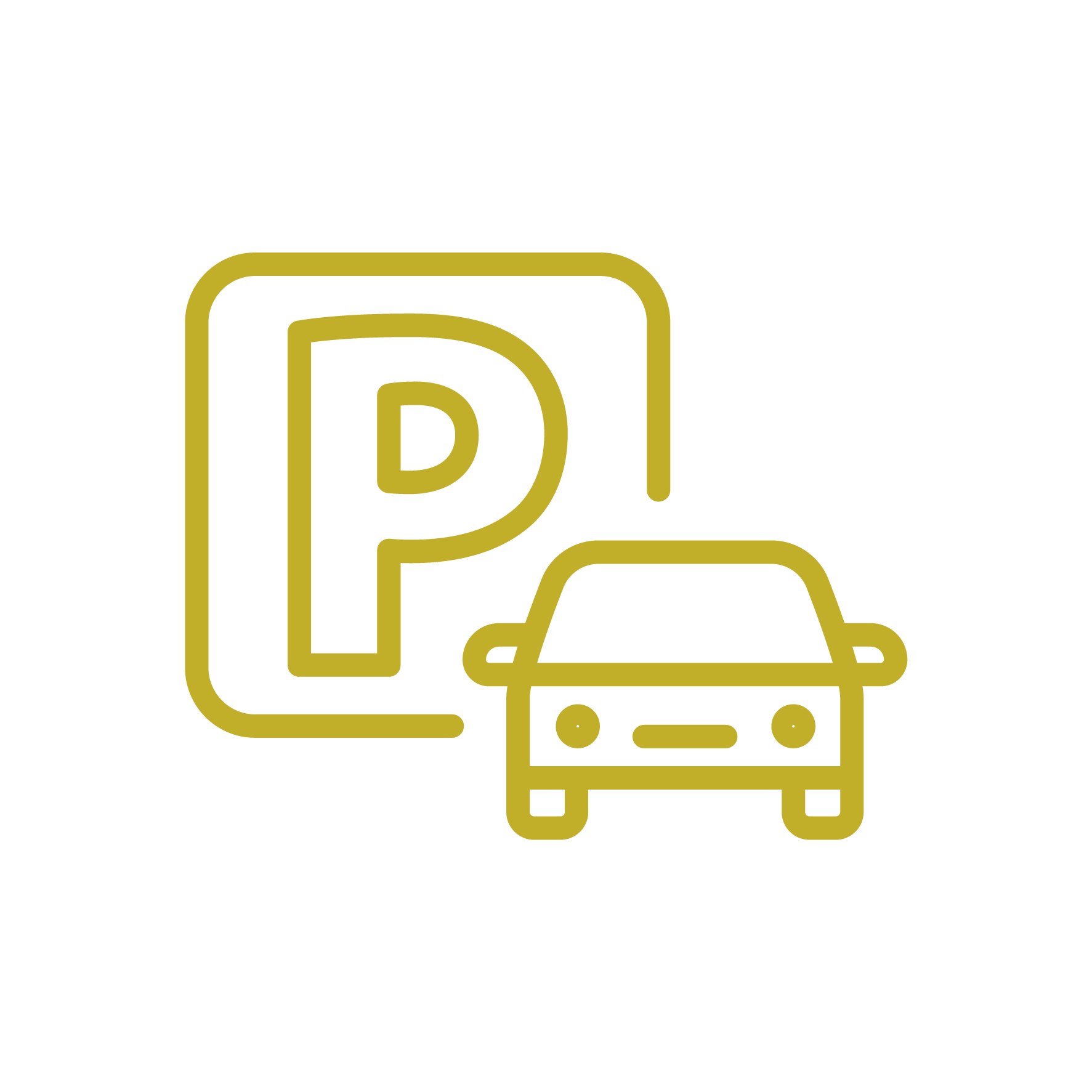 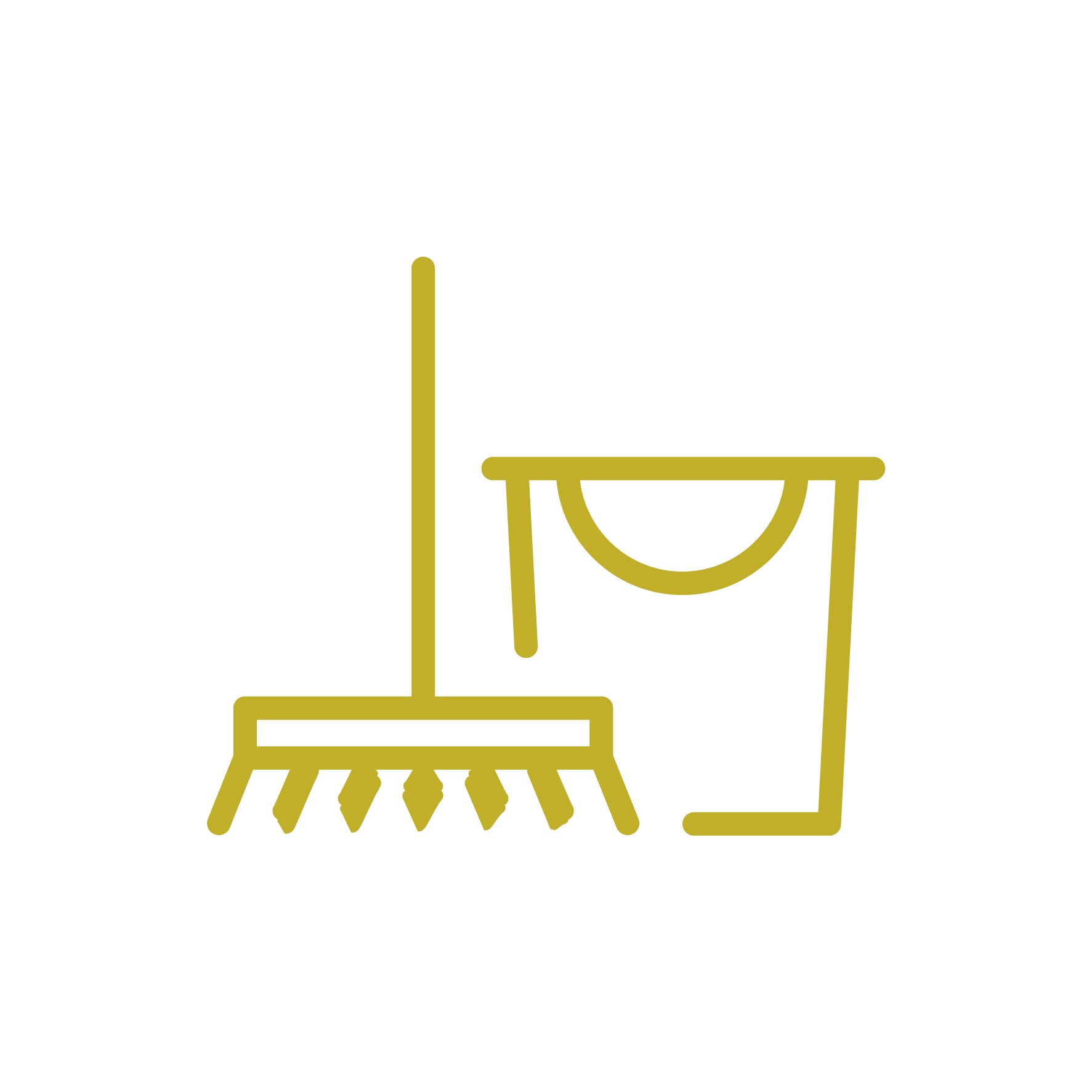 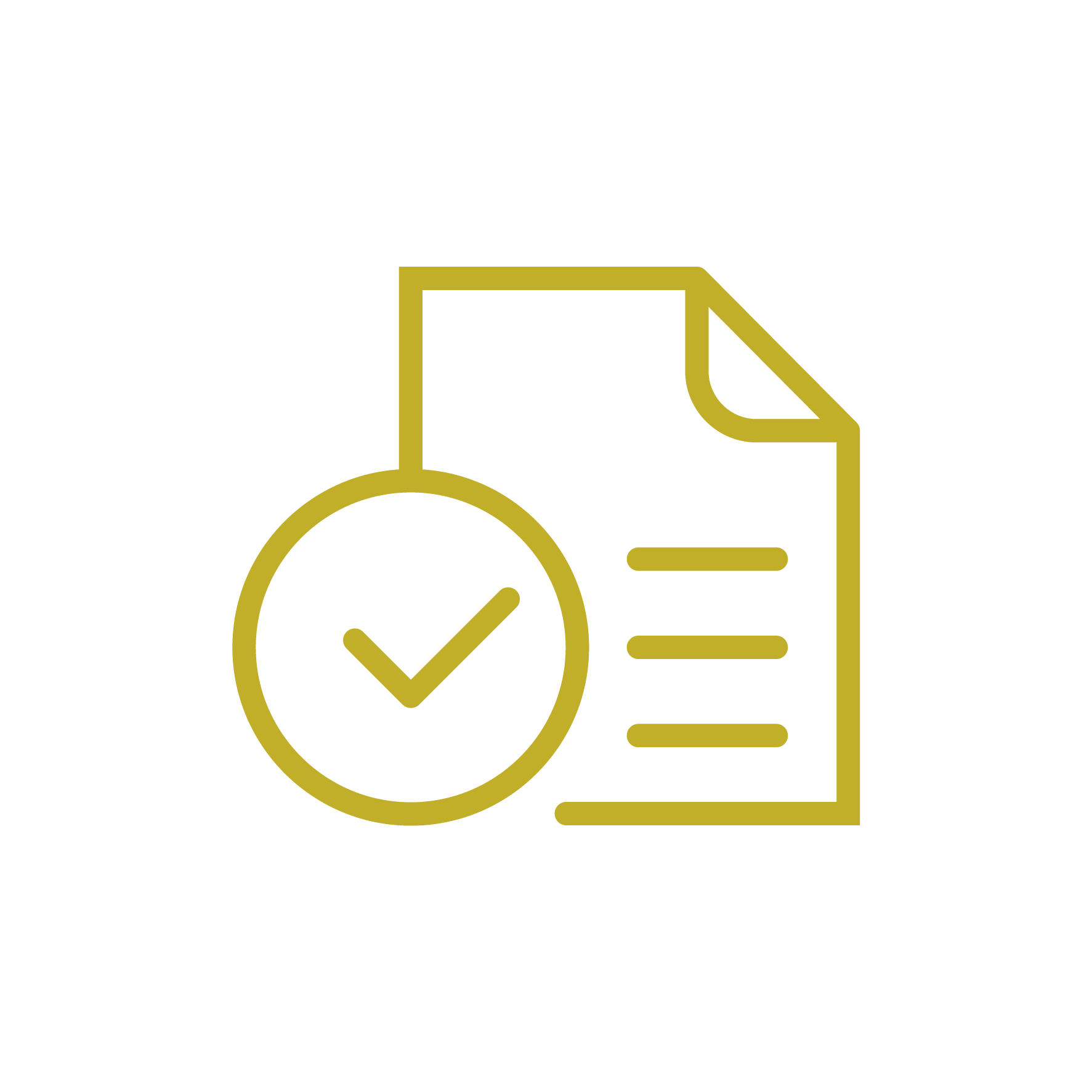 ab 769,00 €
ab 888,00 €
ab 119,00 €
Preisliste / Stand 01.01.2024
Möblierung/Ausstattung
Arbeitsplatz (Standard/Premium)(Schreibtisch, Drehstuhl, Rollcontainer, Sideboard)
Mitarbeiter:In, je(Internetnutzung, Getränkeflat, Zutritt)
Sondermöblierung 
Mobiler Schrank, abschließbar
Tiefgaragenstellplatz 
Laden von Elektrofahrzeugen / je kWh

IT/Technik
Internetzugang WLAN
Öffentliche IP-Adresse über WAN-Anschluss
Drucken / Kopieren / Scannen je Seite A4

Telefonie
Telefonanschluss inkl. Endgerät/App und lokaler Rufnummer
Zusätzlicher Telefonanschluss
Telefonservice, Rufannahme inkl. Gesprächsnotiz 
Fax2Mail
59,00 €/89,00 €
15,00 €
auf Anfrage
15,00 €
45,00 €
ab 0,45 €


inkl.
inkl.
ab 0,04 €


inkl.
24,00 €
ab 59,00 €
15,00 €
Preisliste / Stand 01.01.2024
Beschilderung
Anfertigung und Montage der Firmenschilder, je Schild
Nutzung der Firmenschildflächen

Postbearbeitung
Postausgang, je Sendung (zzgl. Portokosten)
Pauschale für Postausgang (zzgl. Portokosten)
Postpauschale für Postscan

Sekretariatsleistungen
Allgemeine Sekretariatsleistungen, je min.
Qualifizierte Sekretariatsleistungen, je min. 

Räumlichkeiten bis 22 Personen, ab 1 Stunde
Jederzeit online buchbar
20% Nachlass auf Meetingpreise
85,00 €
12,00 €


2,70 €
25,00 €
25,00 €


 1,00 €
1,50 €

inkl.
inkl.
Mehr Informationen erhältst du auf www.ecos-workspaces.com/hannover-nord
Alle Preise gelten zzgl. gesetzlicher Mehrwertsteuer und nur für den Standort Hannover Nord.
Preisliste / Stand 01.01.2024
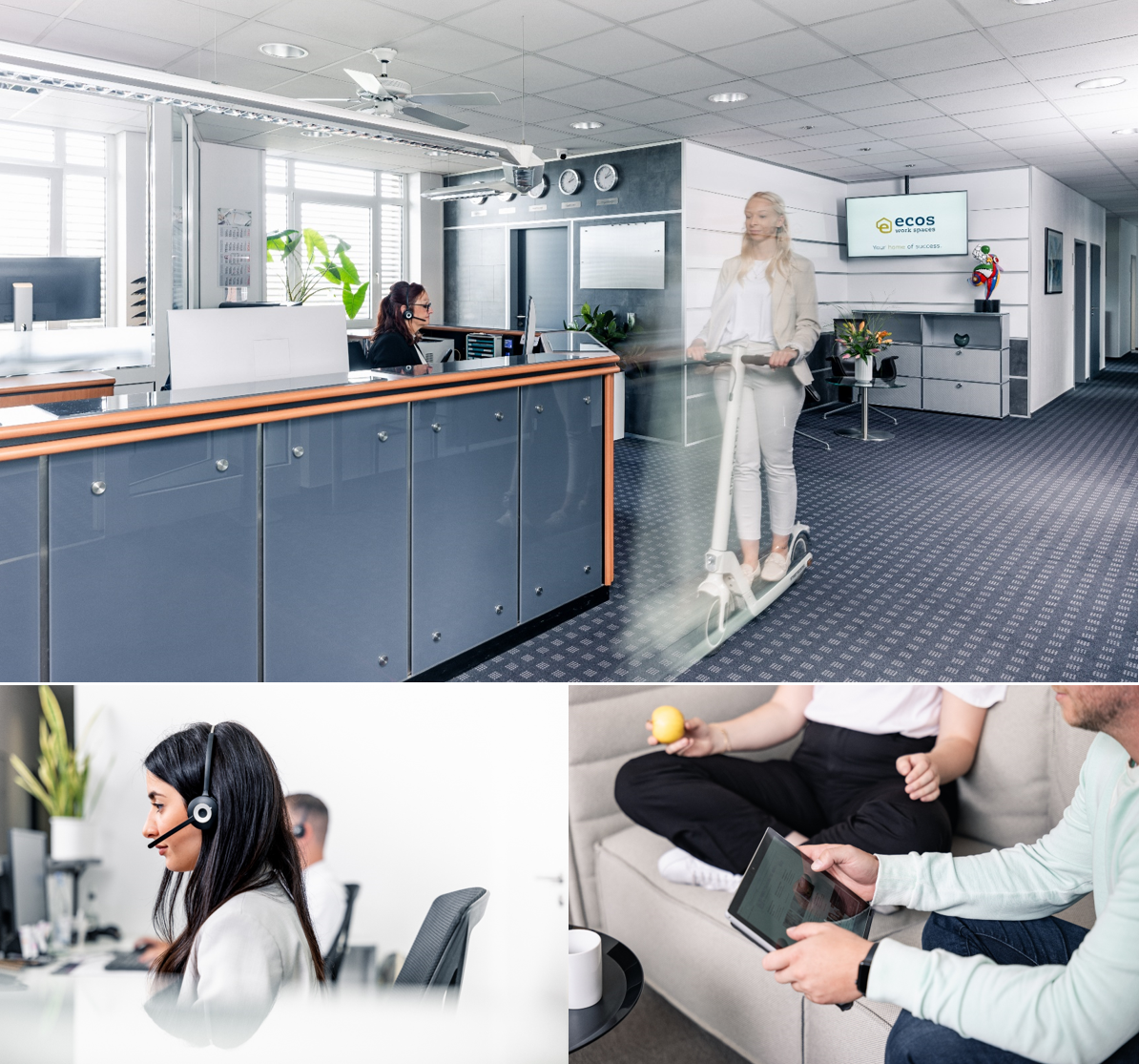 Hier fügst du dein Bild oder deine Collage ein 
Thema: Virtual Office

Höhe: 21 cm 
Breite 19,72 cm
ecos work spaces Hannover Nord
Vahrenwalder Straße 269 A
30179 Hannover

Tel.:  +49 511 966 66
Fax.: +49 511 966 6701

ecos-workspaces.com/hannover-nord
hannover-nord@ecos-workspaces.com
Preisliste / Stand 01.01.2024
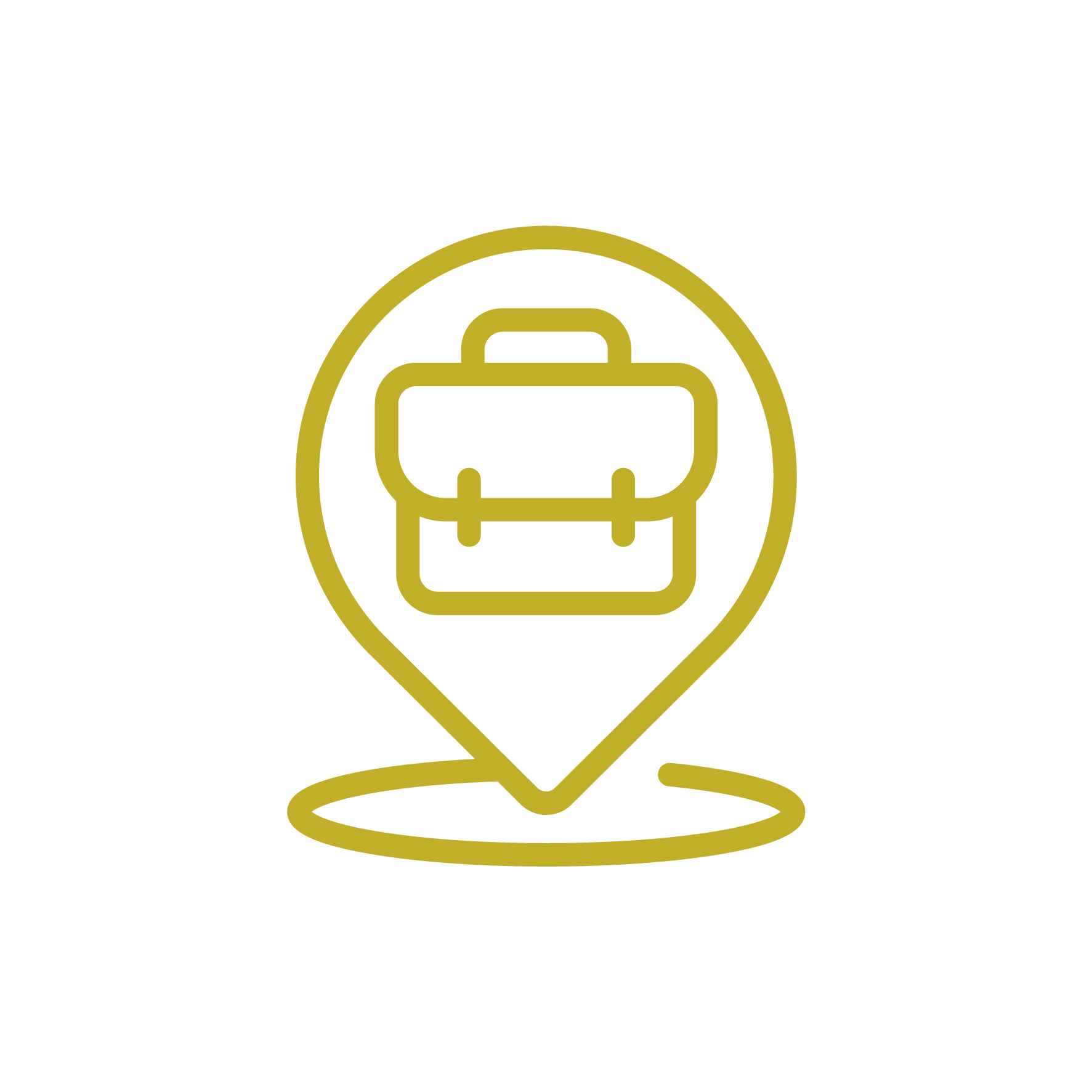 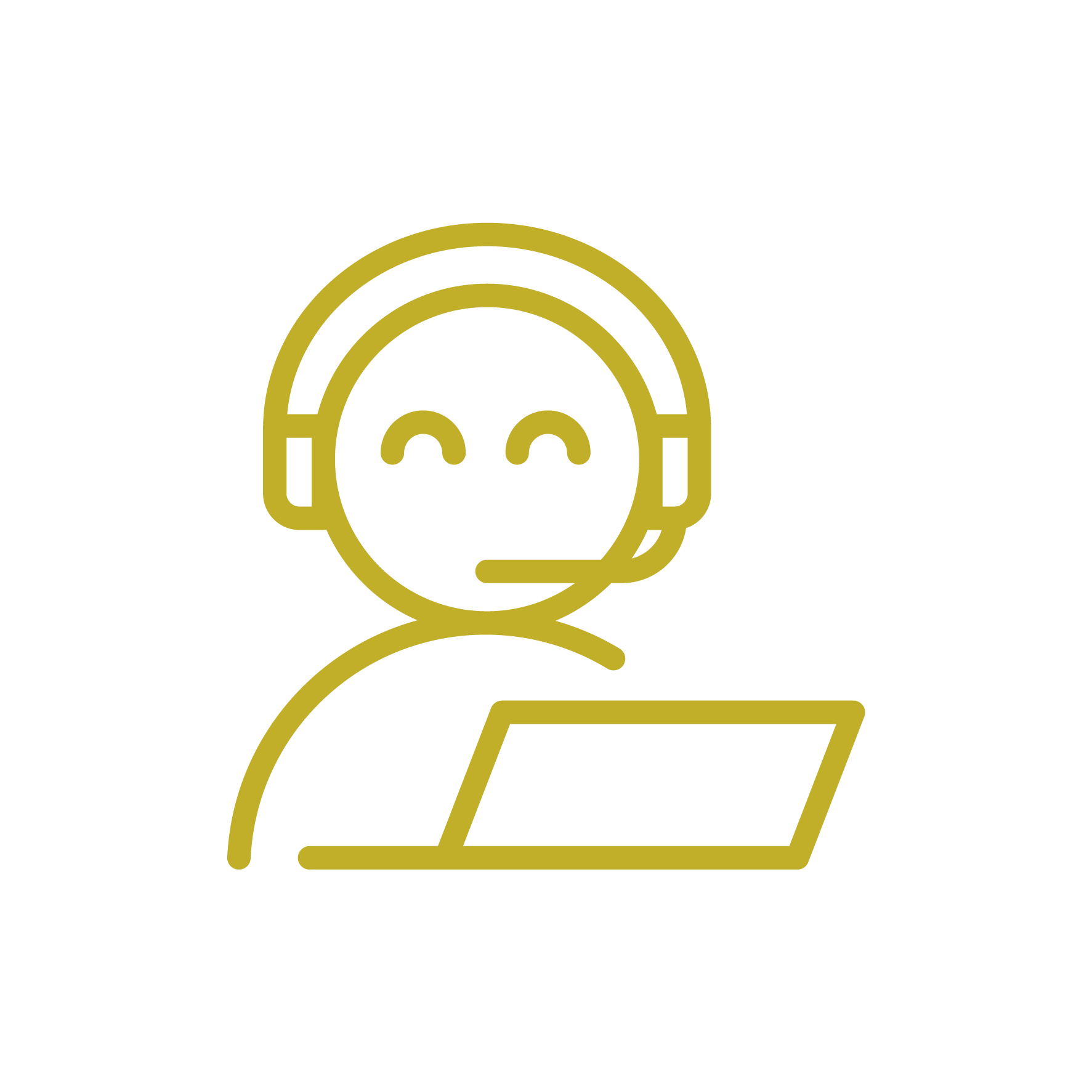 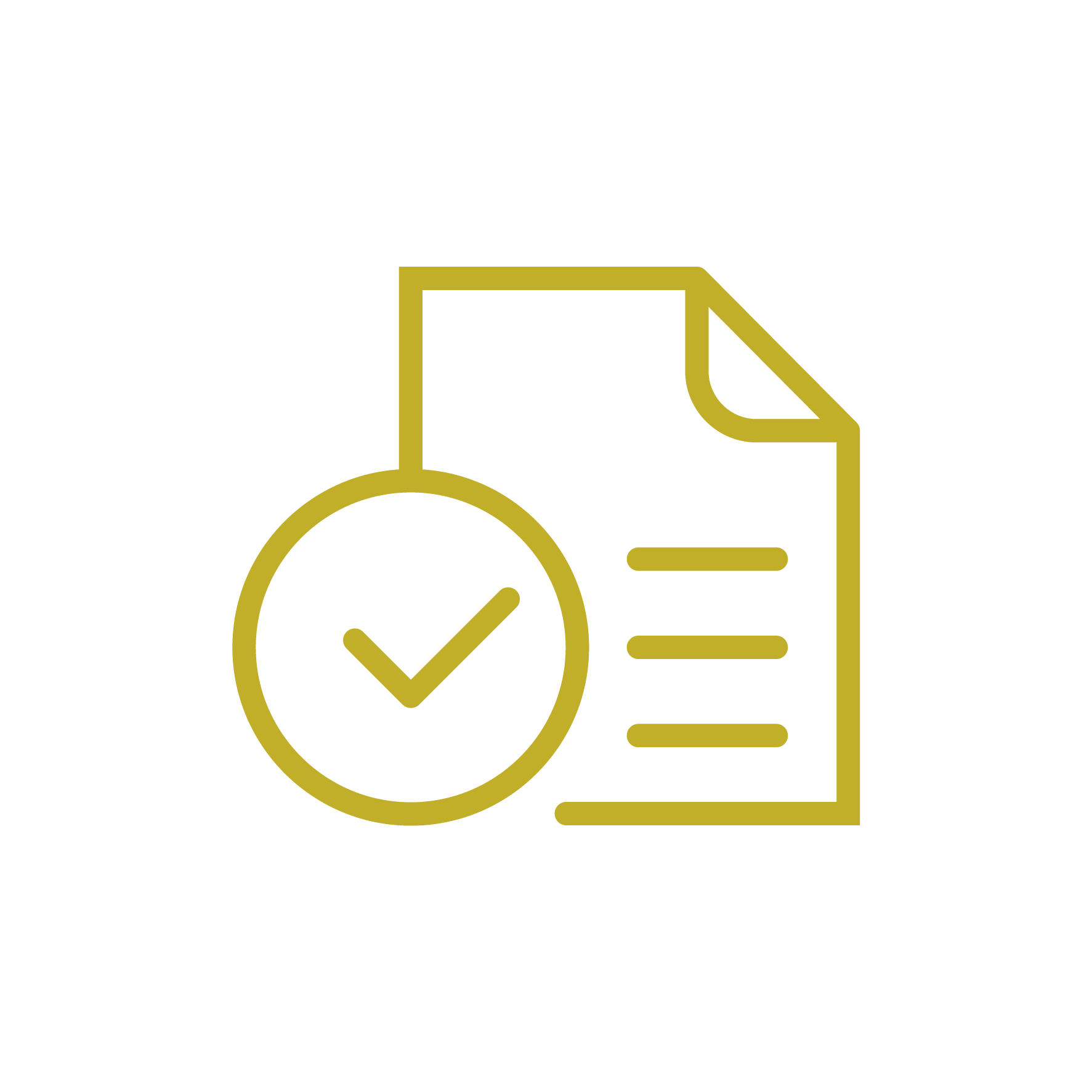 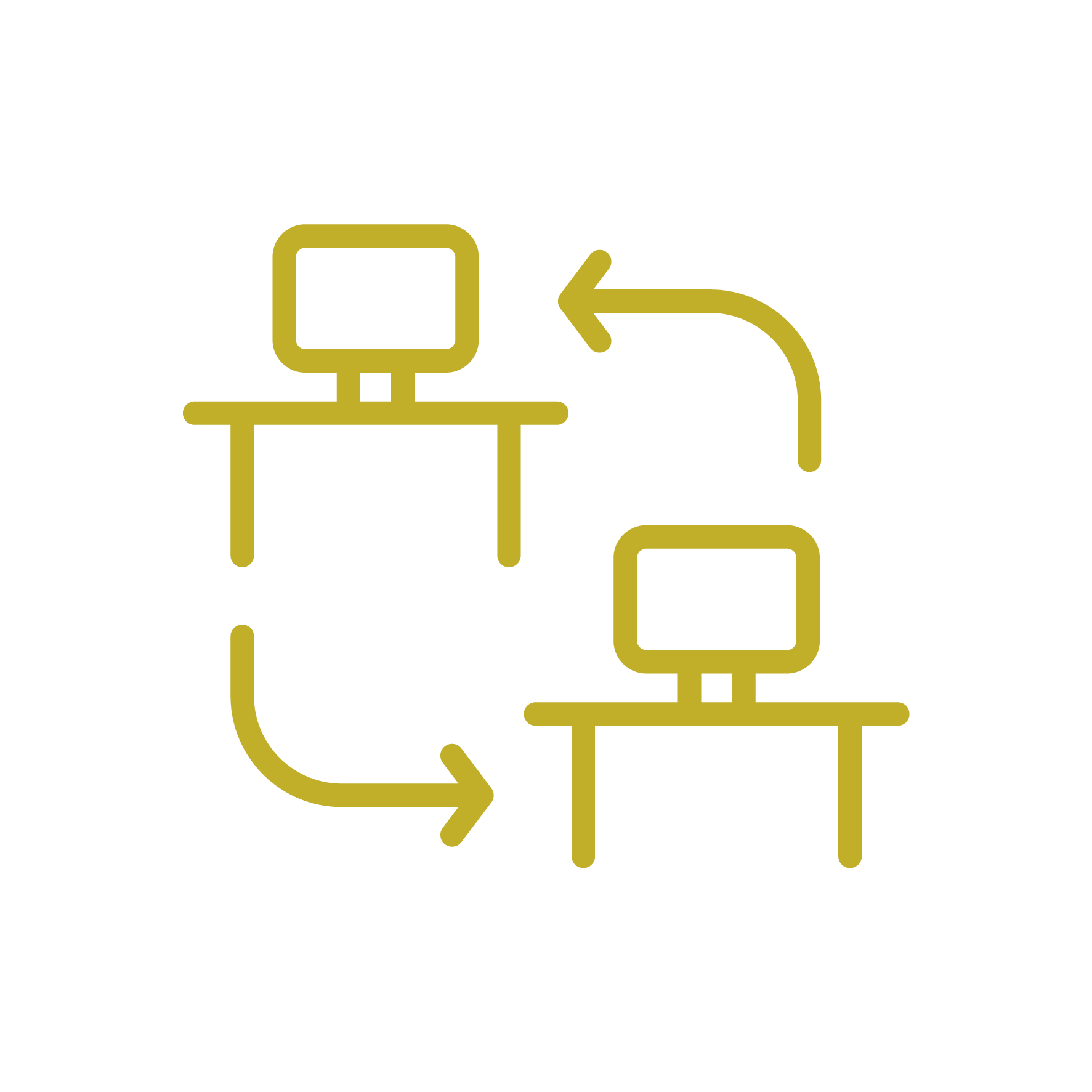 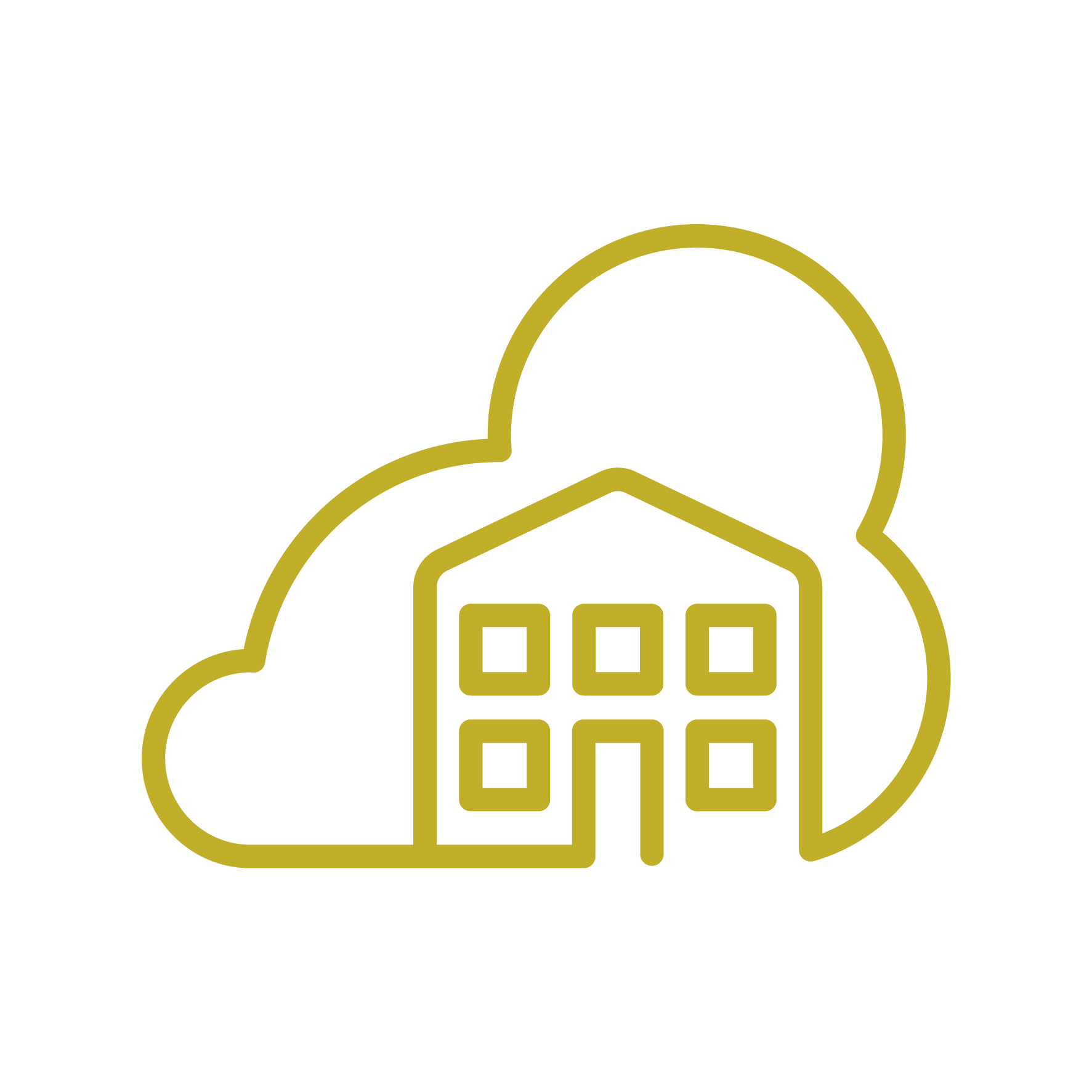 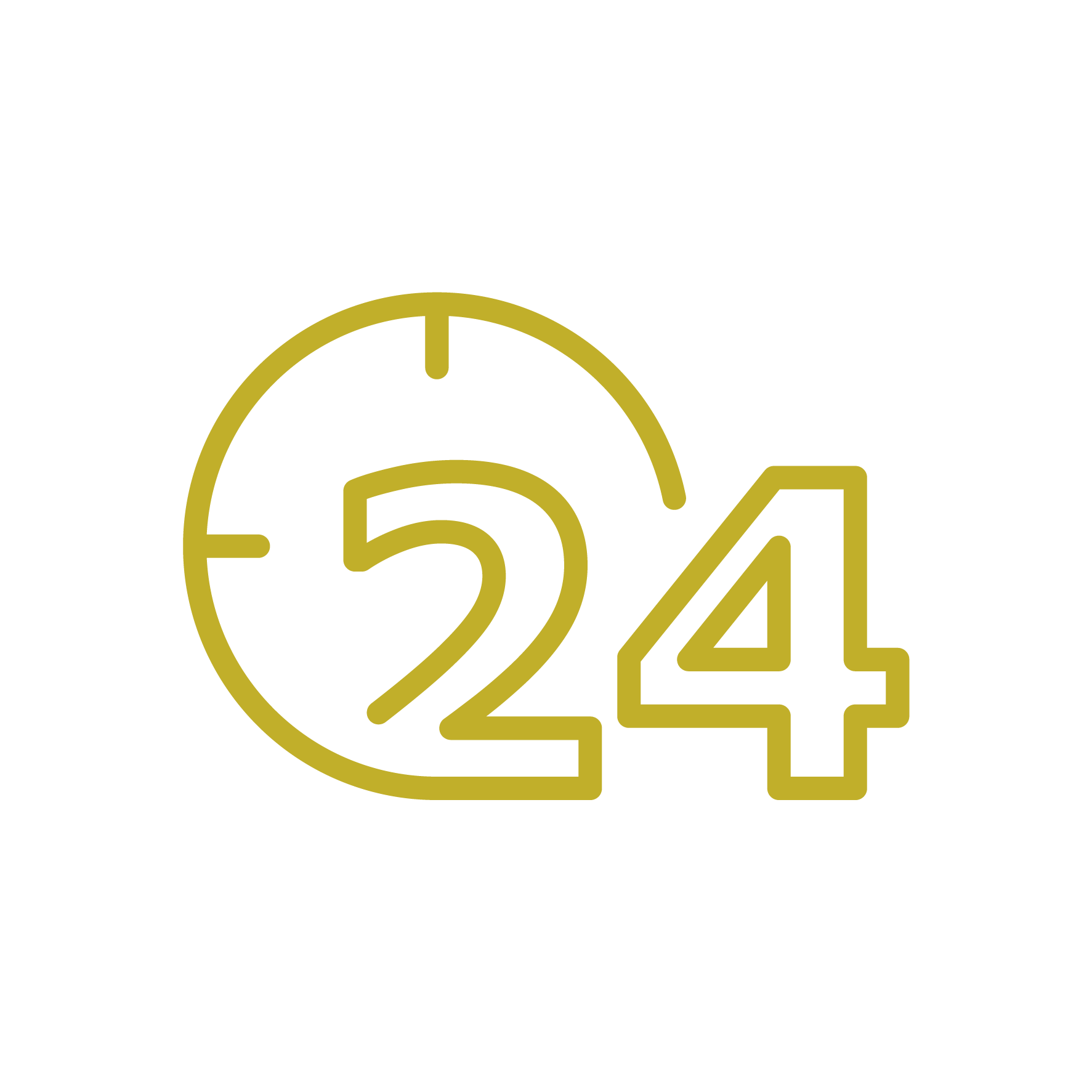 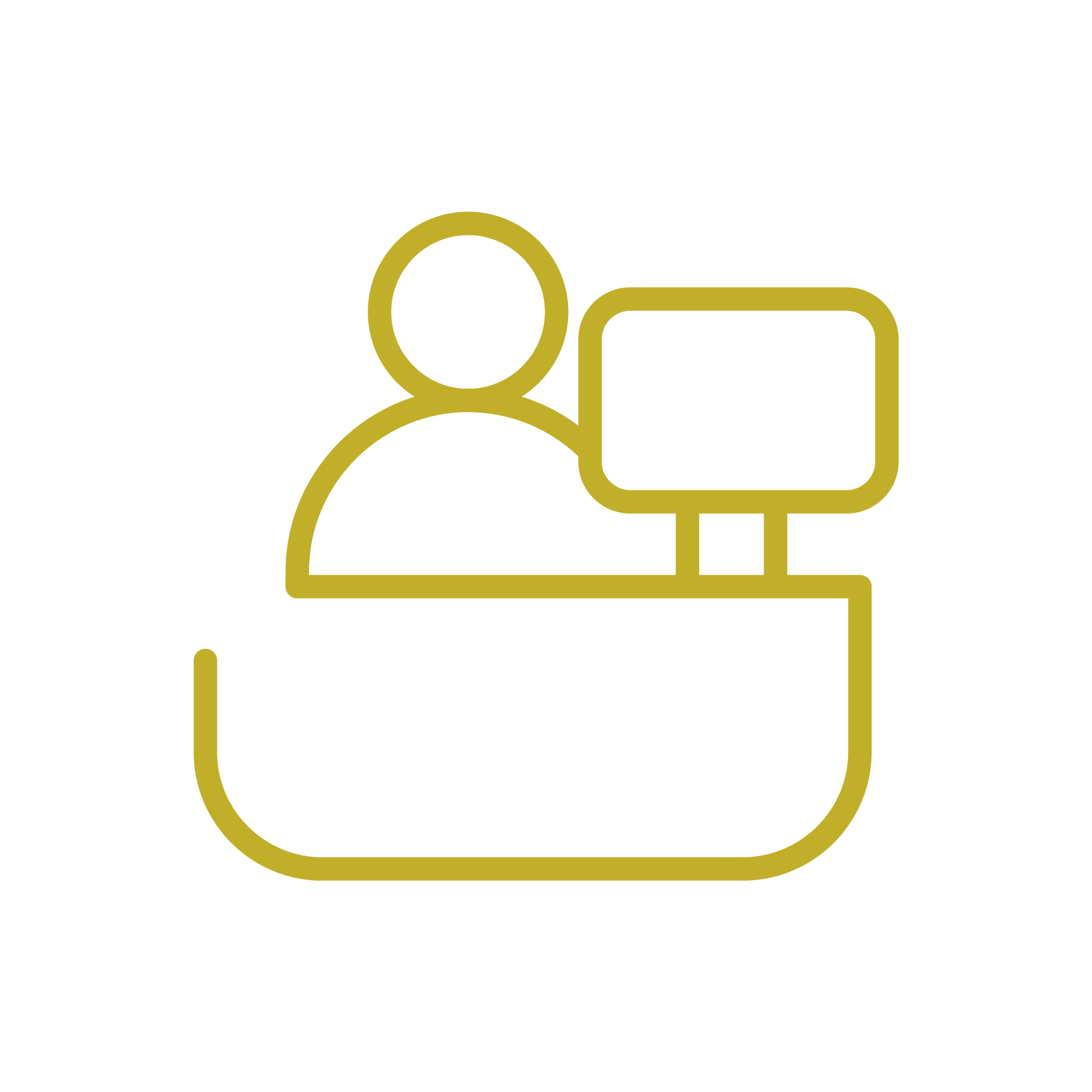 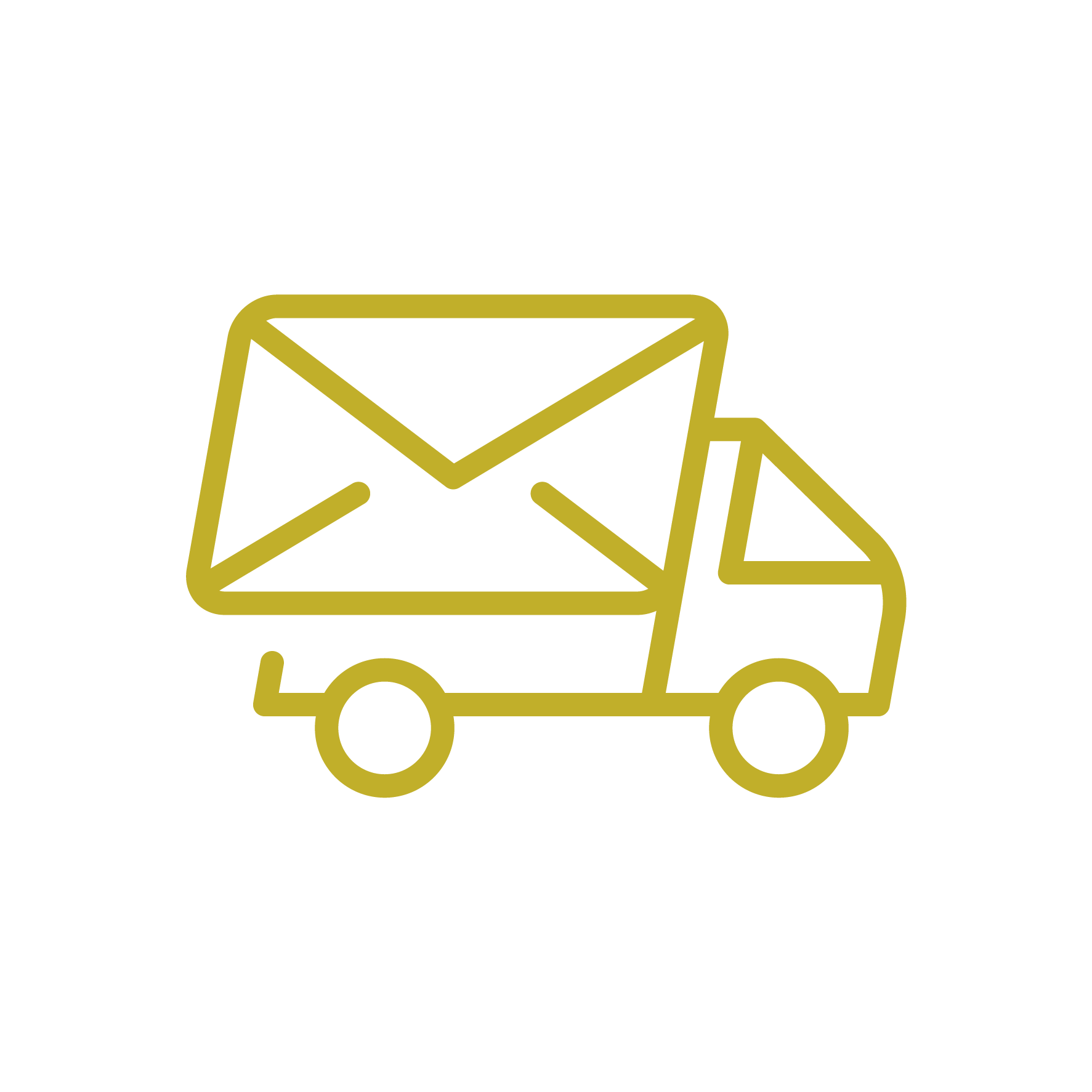 ab 69,00 €
Leistungen
Ladungsfähige Adresse
Benachrichtigung bei förmlichen Zustellungen, Einschreiben und Paketen
ab 179,00 €
Zusätzliche Leistungen gegenüber Basic
Postannahme inkl.
Flexible Arbeitsplatznutzung
abschließbarer Schrank
20% Nachlass auf Meetingpreise
Preisliste / Stand 01.01.2024
1,60 €
2,70 €
25,00 €
25,00 €
1,90 €

24,00 €
Ab 59,00 €
15,00 €

85,00 €
12,00 €

15,00 €

inkl.
25,00 €
Postbearbeitung
Postannahme
Postausgang, je Sendung (zzgl. Portokosten)
Postpauschale für Postausgang (zzgl. Portokosten)
Postpauschale für Postscan 
Postauskunft
Telefonie
Telefonanschluss inkl. lokaler Rufnummer zur Weiterleitung
Telefonservice, Rufannahme inkl. Gesprächsnotiz
Fax2Mail
Beschilderung
Anfertigung und Montage der Firmenschilder, je Schild
Nutzung der Firmenschildflächen
Möblierung
Abschließbarer Schrank
Räumlichkeiten bis 22 Personen, ab 1 Stunde
Jederzeit online buchbar
Optional 20% Nachlass auf Meetingpreise für Virtual Office Basic
Mehr Informationen erhältst du auf www.ecos-workspaces.com/hannover-nord 
Alle Preise gelten zzgl. gesetzlicher Mehrwertsteuer und nur für den Standort Hannover Nord.
Preisliste / Stand 01.01.2024
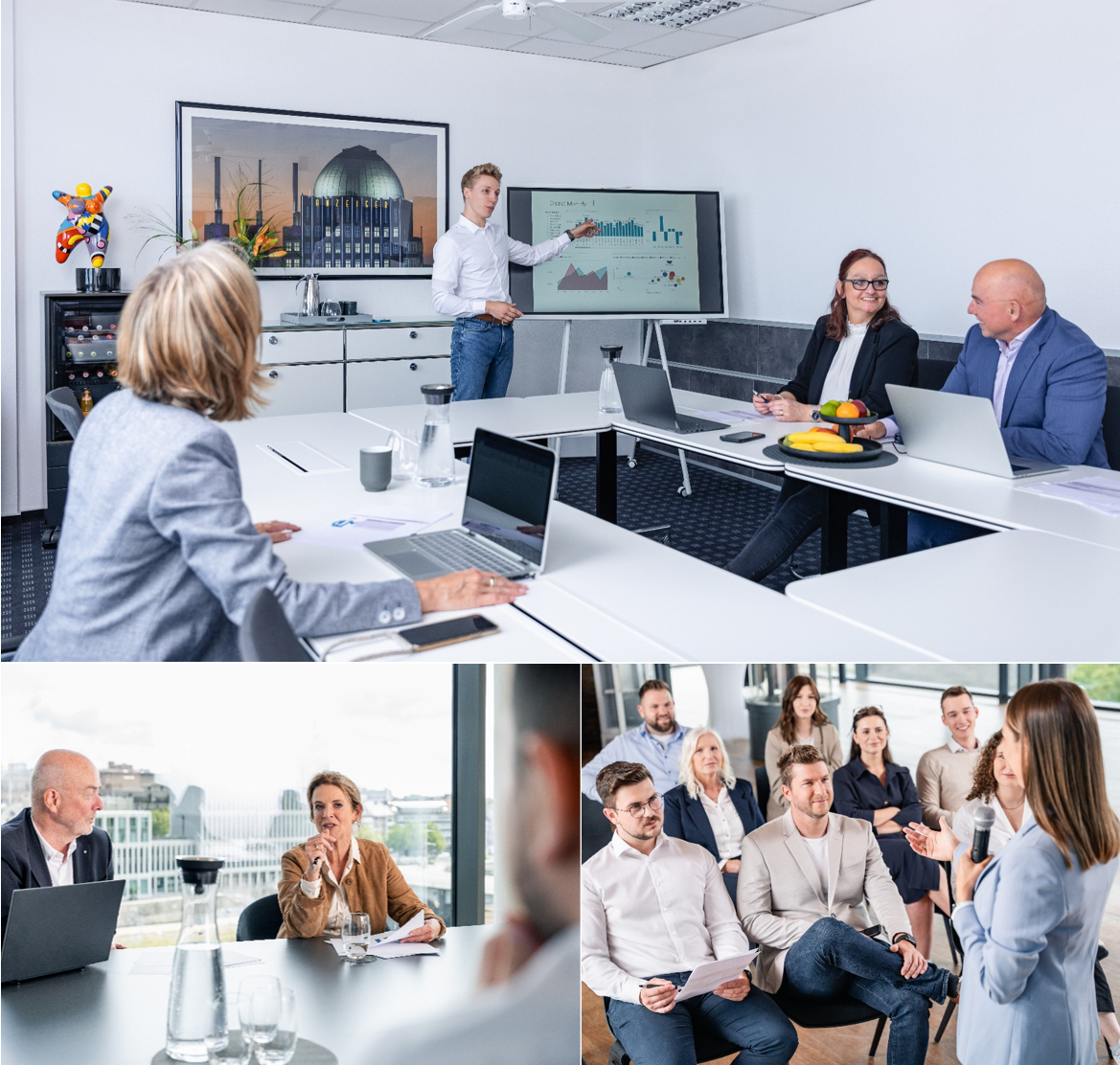 ecos work spaces Hannover Nord
Vahrenwalder Straße 269 A
30179 Hannover

Tel.:  +49 511 966 66
Fax.: +49 511 966 6701

ecos-workspaces.com/hannover-nord
hannover-nord@ecos-workspaces.com
Preisliste / Stand 01.01.2024
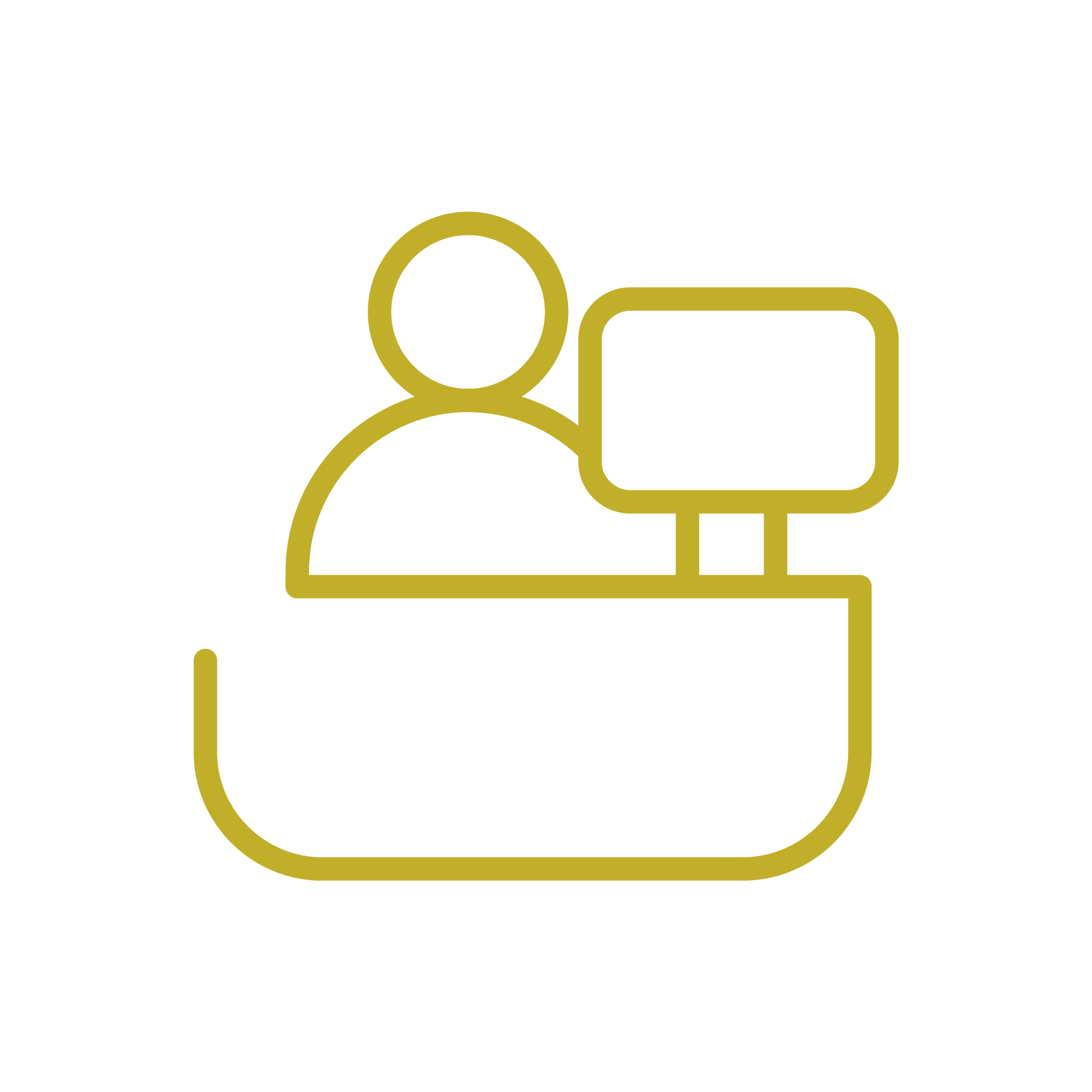 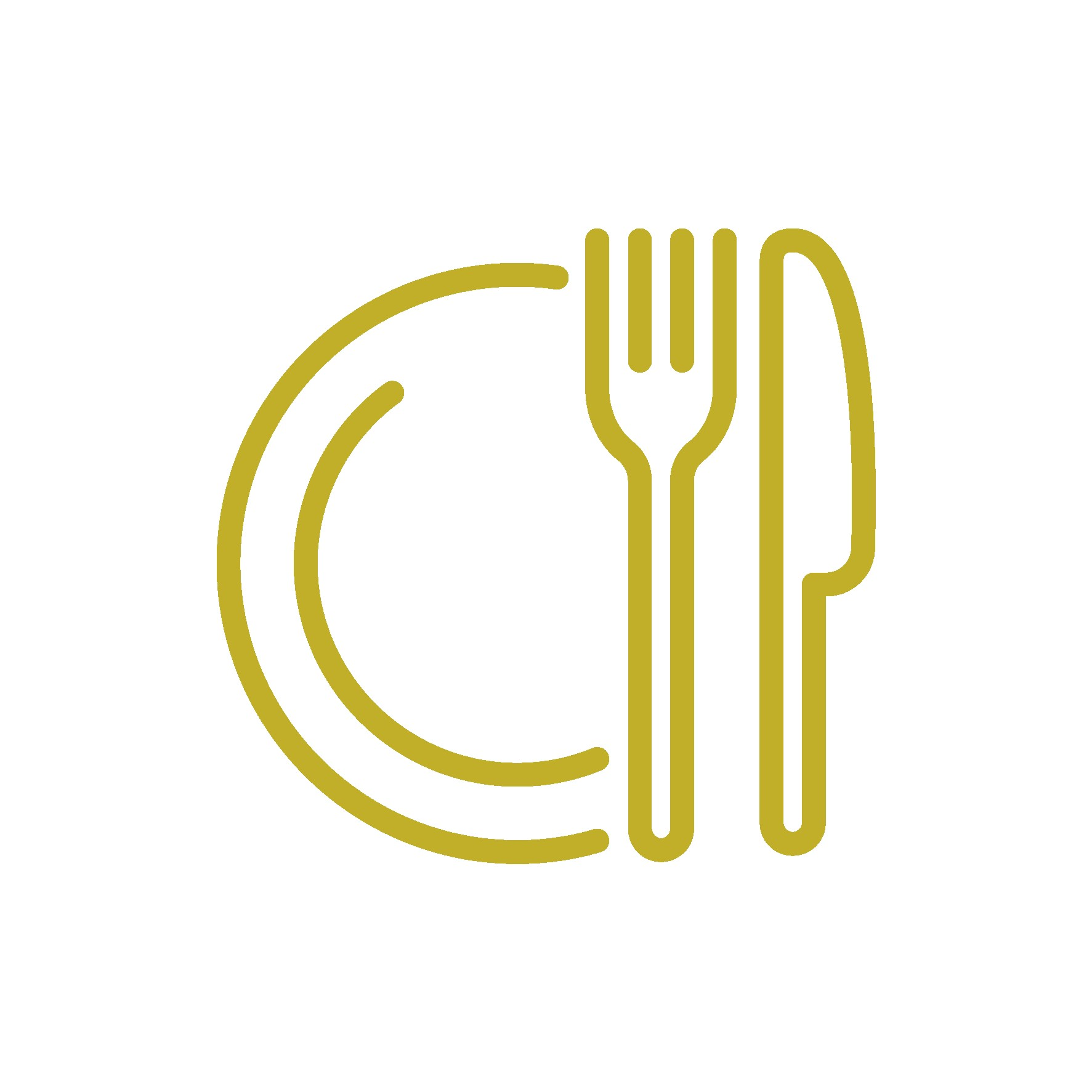 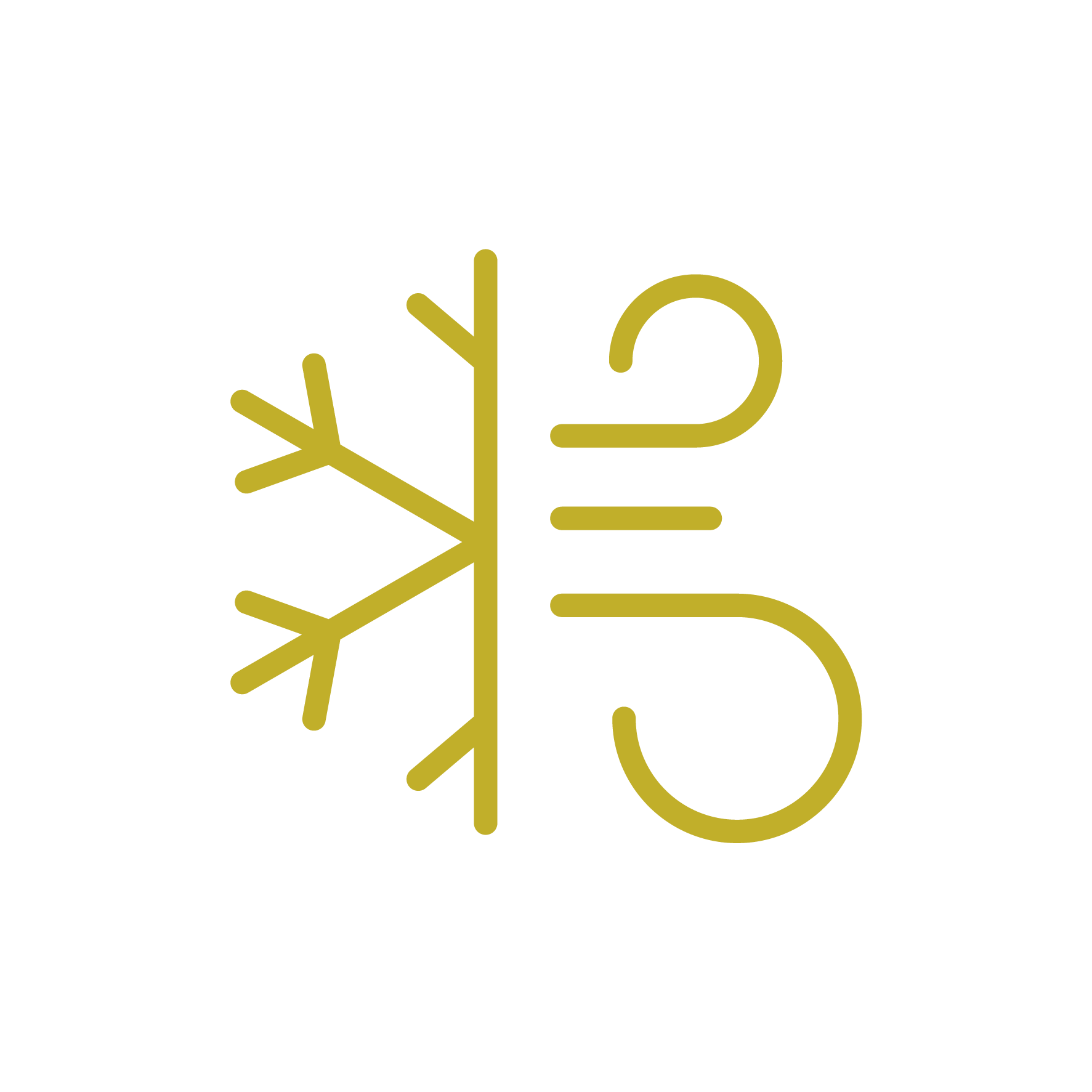 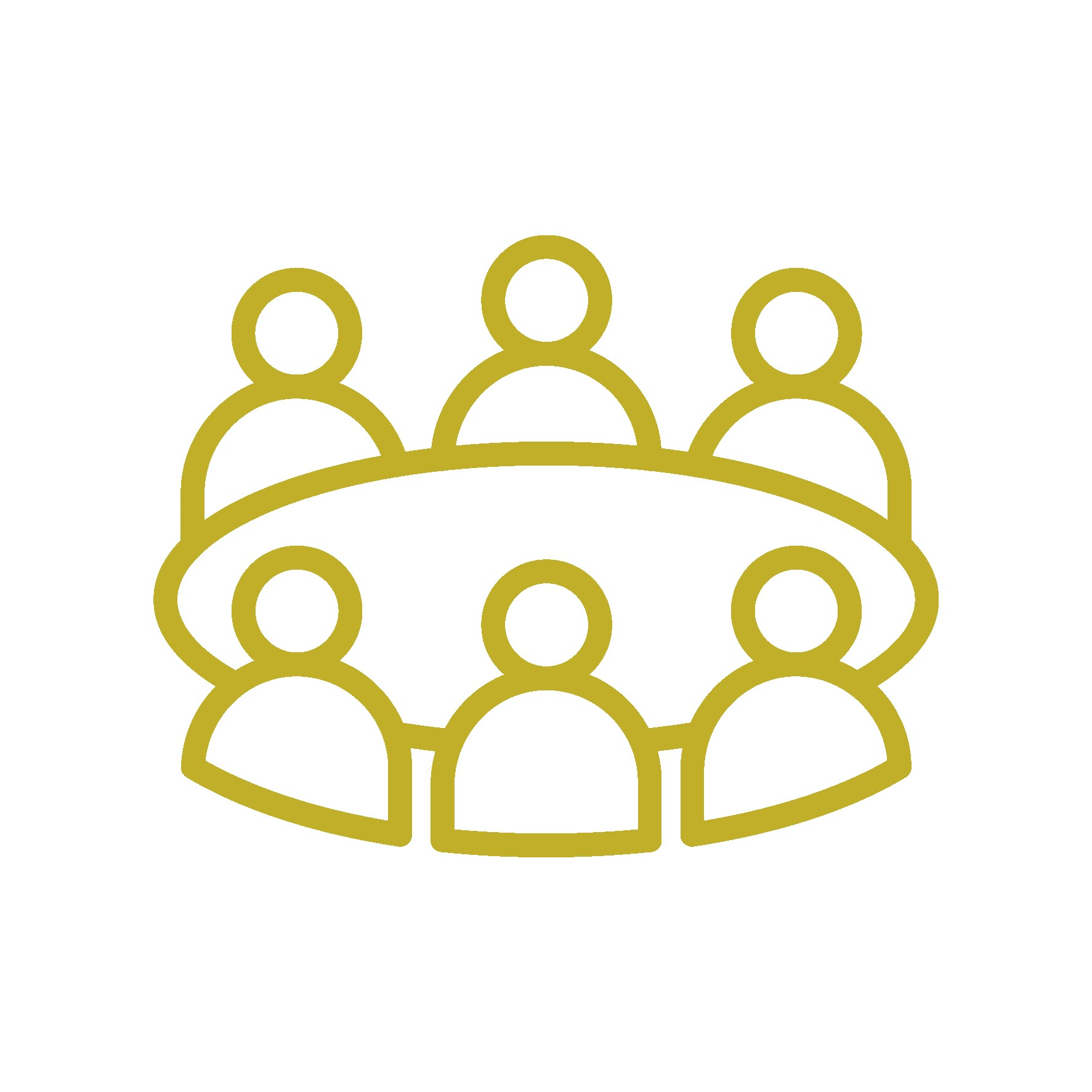 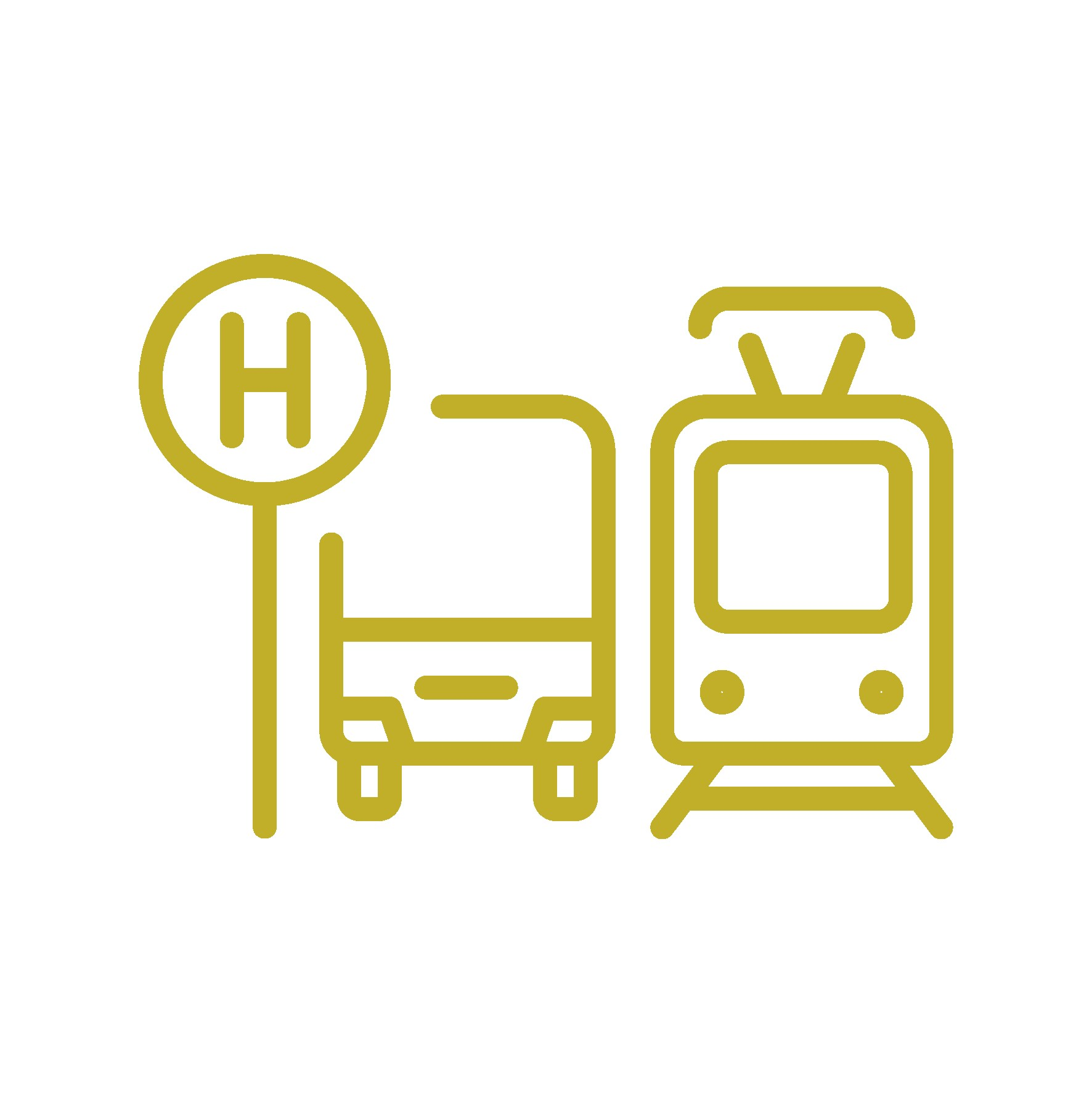 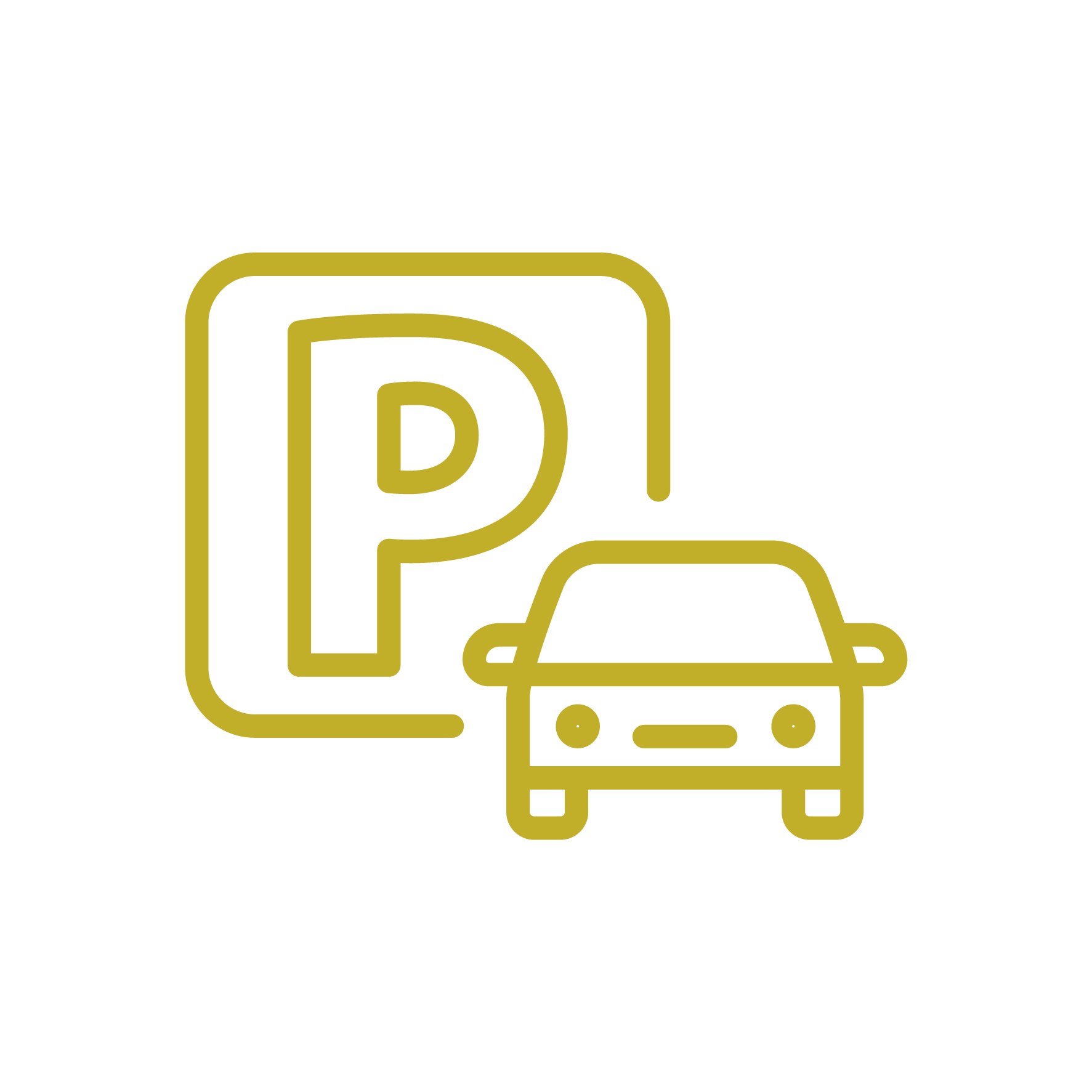 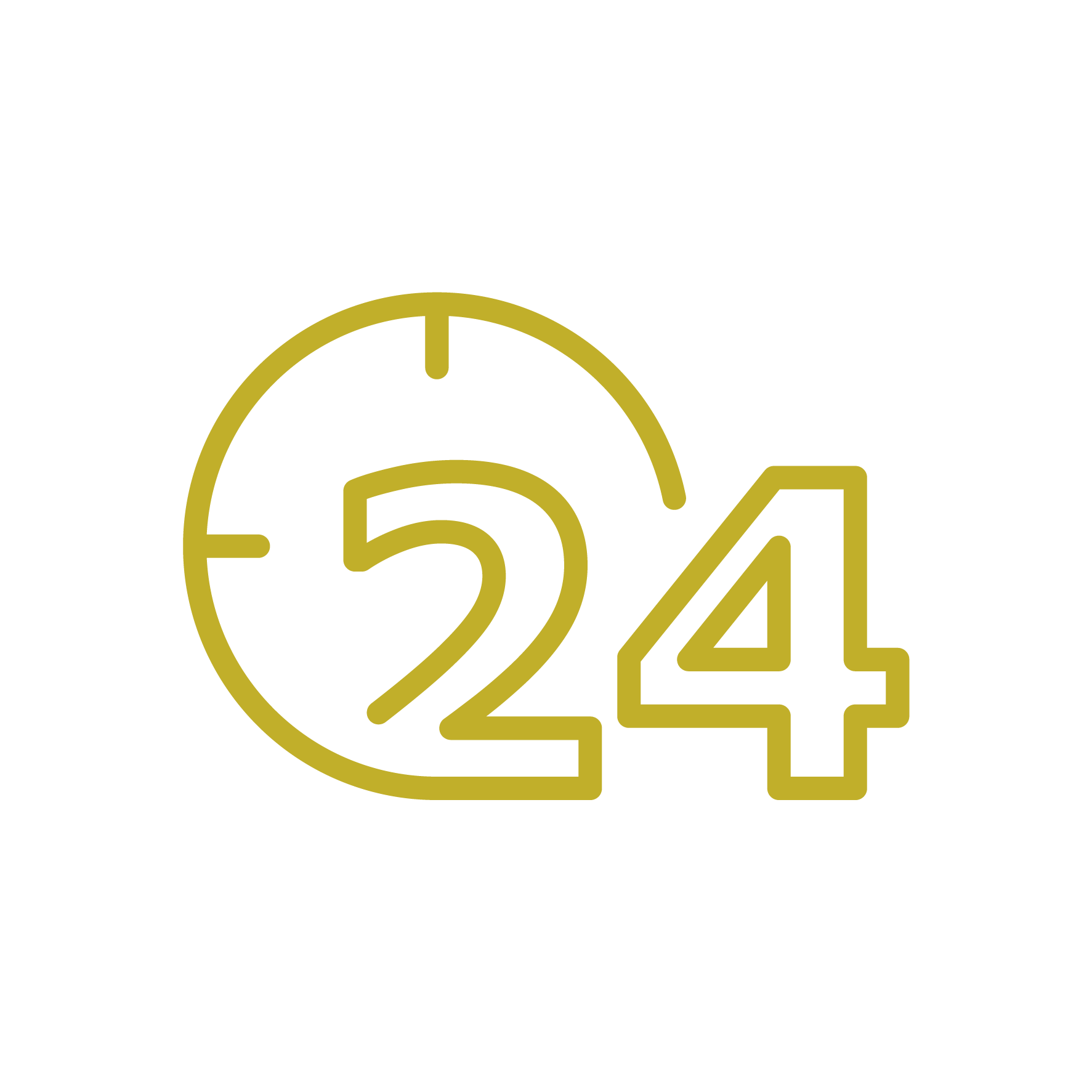 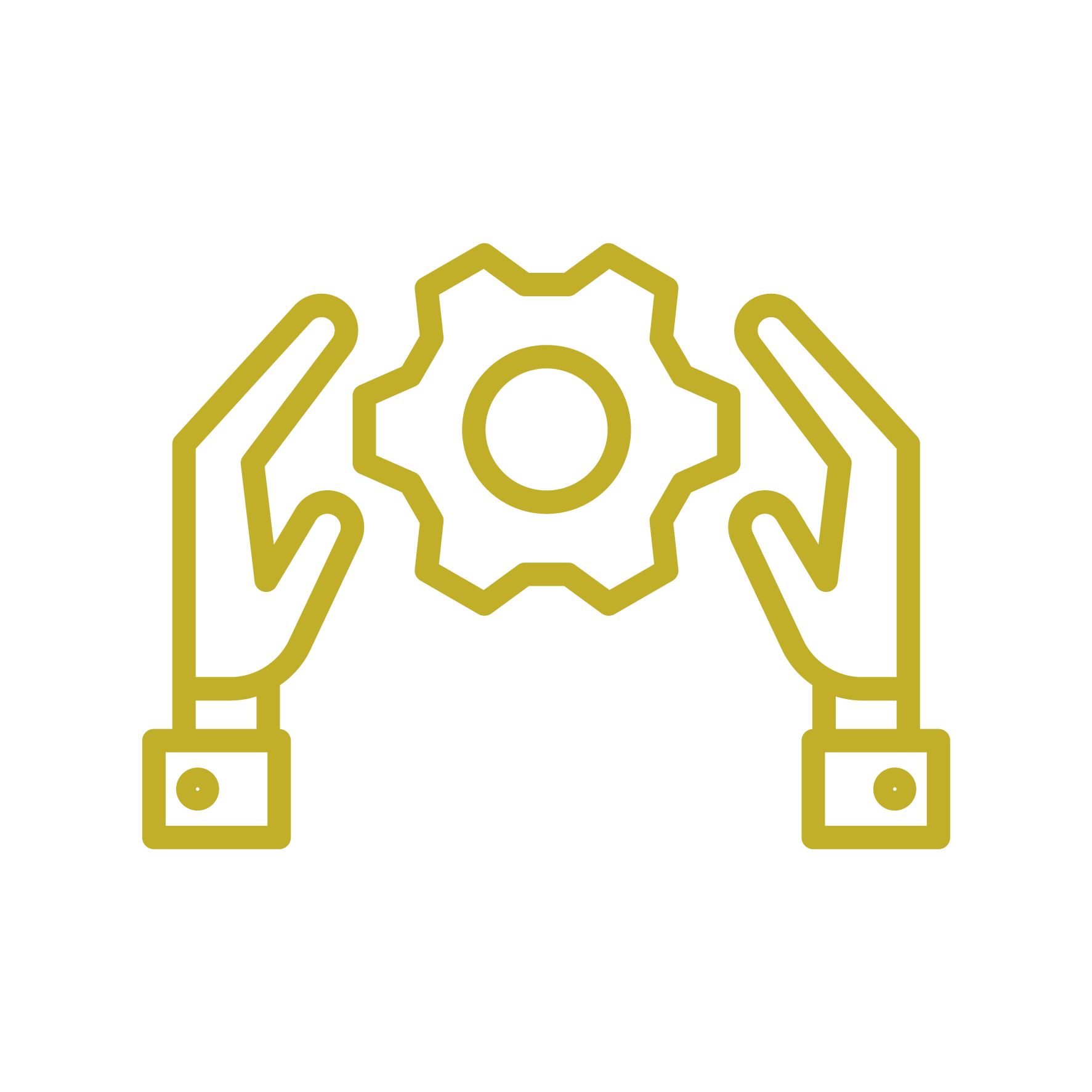 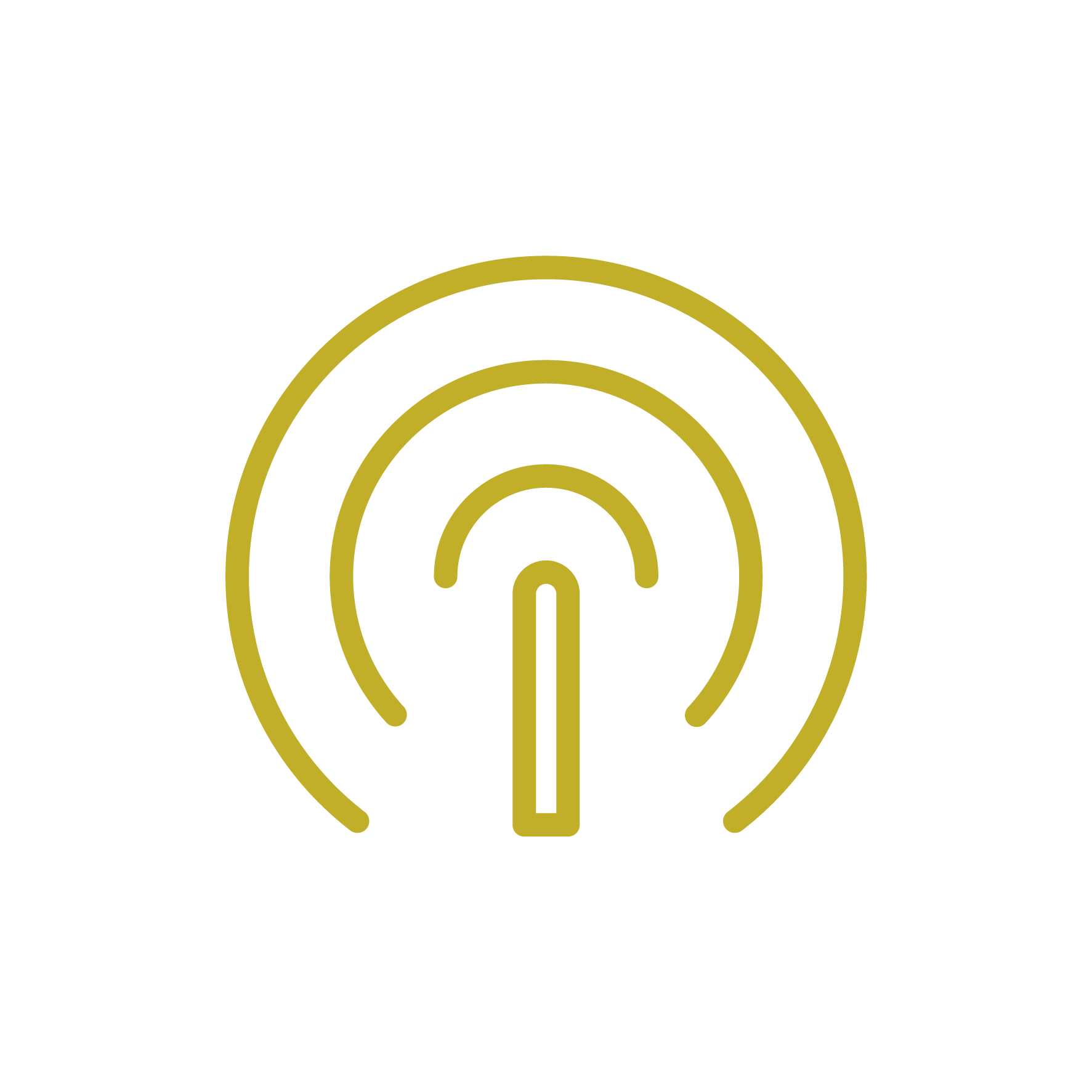 ab 18,00 €
Im ecos work space Hannover Nord stehen dir 6 klimatisierte Meetingräume für bis zu 22 Teilnehmer:Innen zur Verfügung. Jeder Raum ist technisch voll ausgestattet – mit Beamer oder Flatscreen, digitalem oder analogem Whiteboard bzw. Flipchart und teils mit Videokonferenzsystem. Auf Wunsch bieten wir dir und deinen Gästen Getränke, Obst, Kekse, Brötchen oder anderes Catering. 
Die Verfügbarkeit unserer Räume siehst du hier www.ecos-workspaces.com/meetingDu kannst online sofort anfragen bzw. buchen.
Benötigst du häufiger Besprechungs- und Konferenzräume? Dann sprich uns an, wir machen dir gerne ein individuelles Angebot!
Unser Tipp, wenn du noch kein Vertragskunde bei uns bist:Für jährlich 199,00 € bekommst du einen Nachlass von 20% auf die Meetingpreisliste.
Preisliste / Stand 01.01.2024
Übersicht aller Räume
Vertragskunden* erhalten auf alle Preise 20% Nachlass
*außer bei Coworking und Virtual Office Basic
Keine Extrakosten für Präsentationstechnik
Auf Wunsch mit einer unserer günstigen Getränkepauschalen(Alternativ im Selfservice aus unserem Bistro)
Nutzung auch außerhalb unserer Servicezeiten (nach Absprache)
Günstige Pauschalen am Abend oder an Wochenenden
Raum #11 und #39 in U-Form, Umrüstung der Räume optional möglich
Auf Wunsch individuelles Catering
Die Ausstattung der Räume findest Du im Buchungsportal oder ruf uns gerne an
Mehr Informationen erhältst du auf www.ecos-workspaces.com/hannover-nord 
Alle Preise gelten zzgl. gesetzlicher Mehrwertsteuer und nur für den Standort Hannover Nord.
Preisliste / Stand 01.01.2024
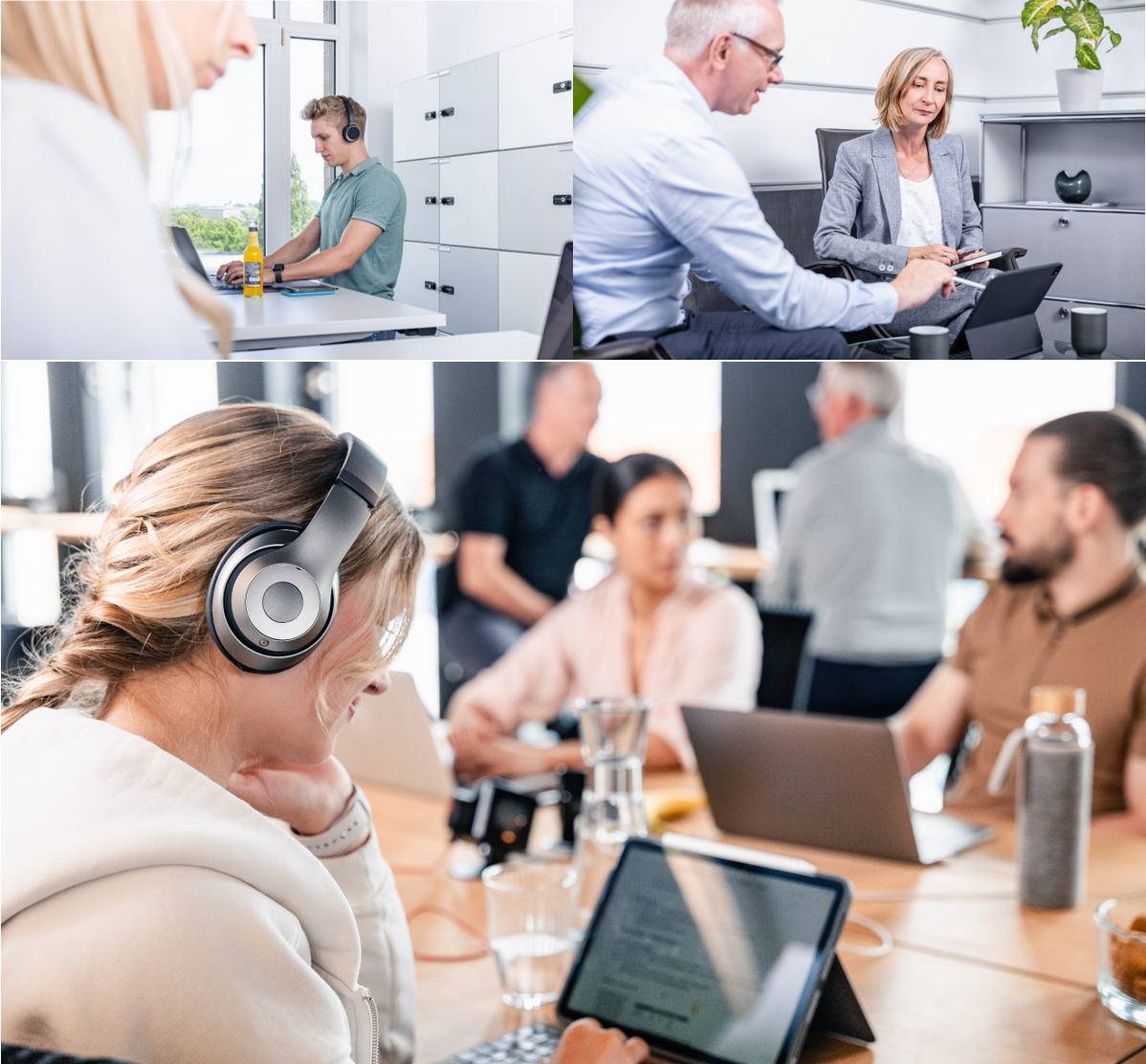 ecos work spaces Hannover Nord
Vahrenwalder Straße 269 A
30179 Hannover

Tel.:  +49 511 966 66
Fax.: +49 511 966 6701

ecos-workspaces.com/hannover-nord
hannover-nord@ecos-workspaces.com
Preisliste / Stand 01.01.2024
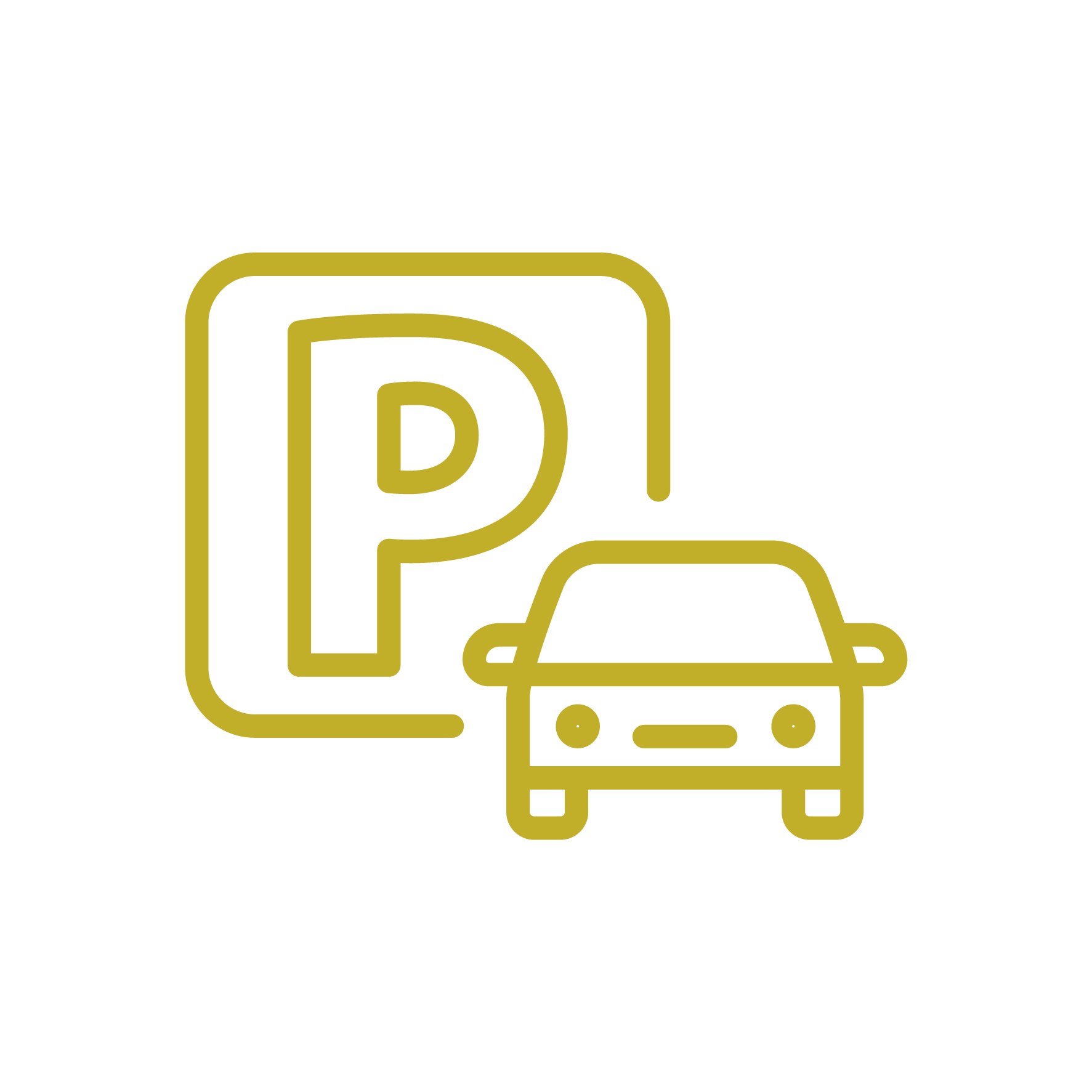 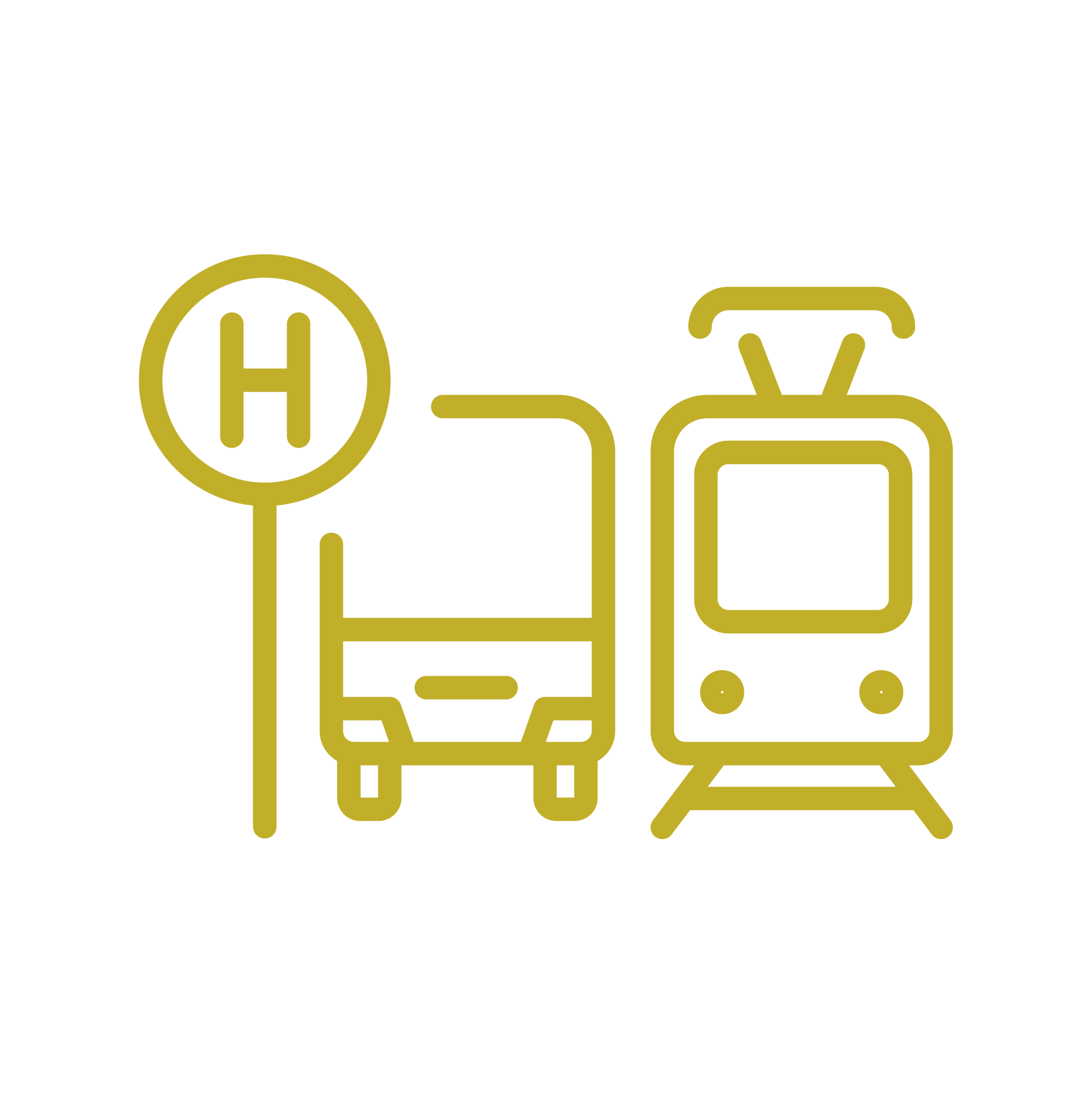 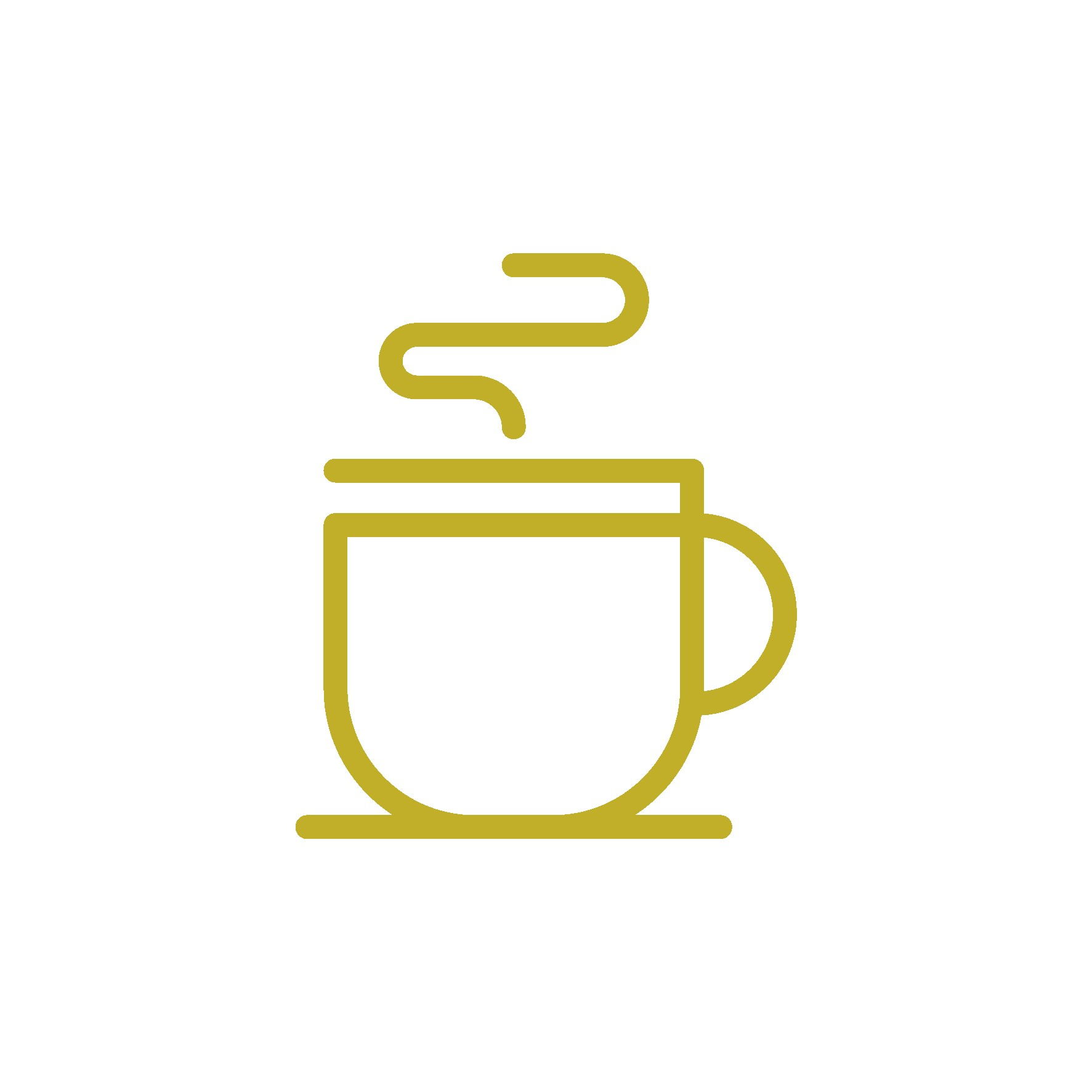 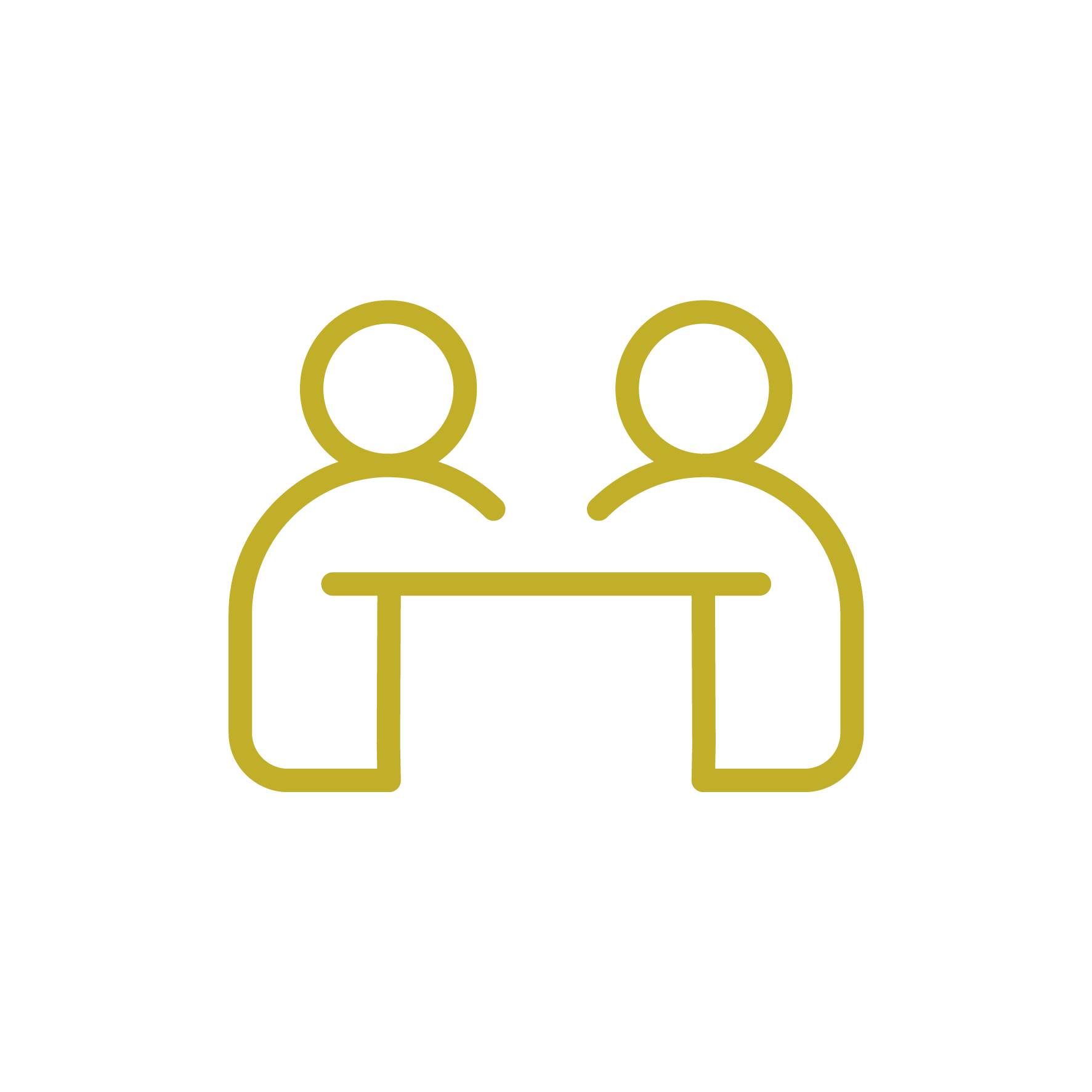 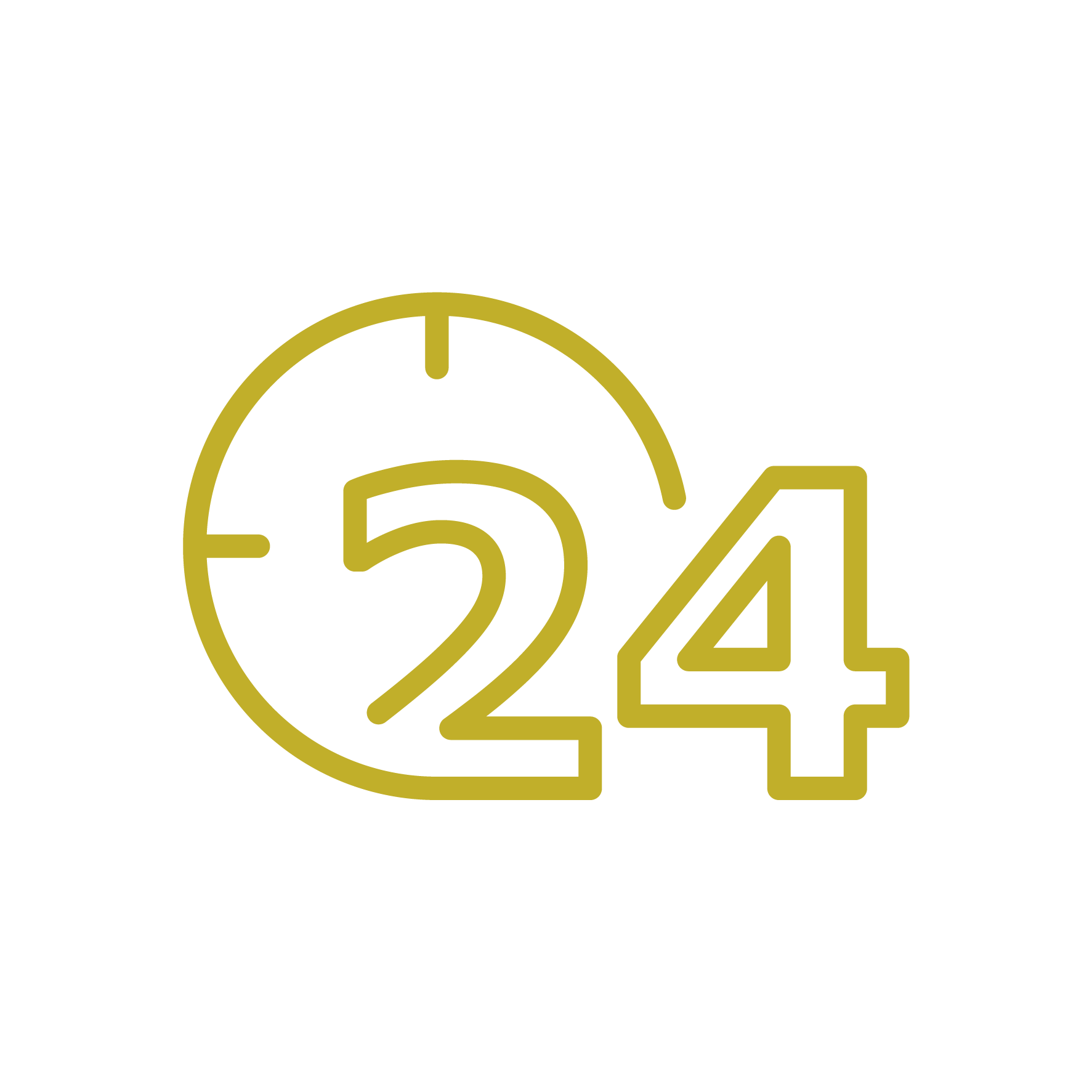 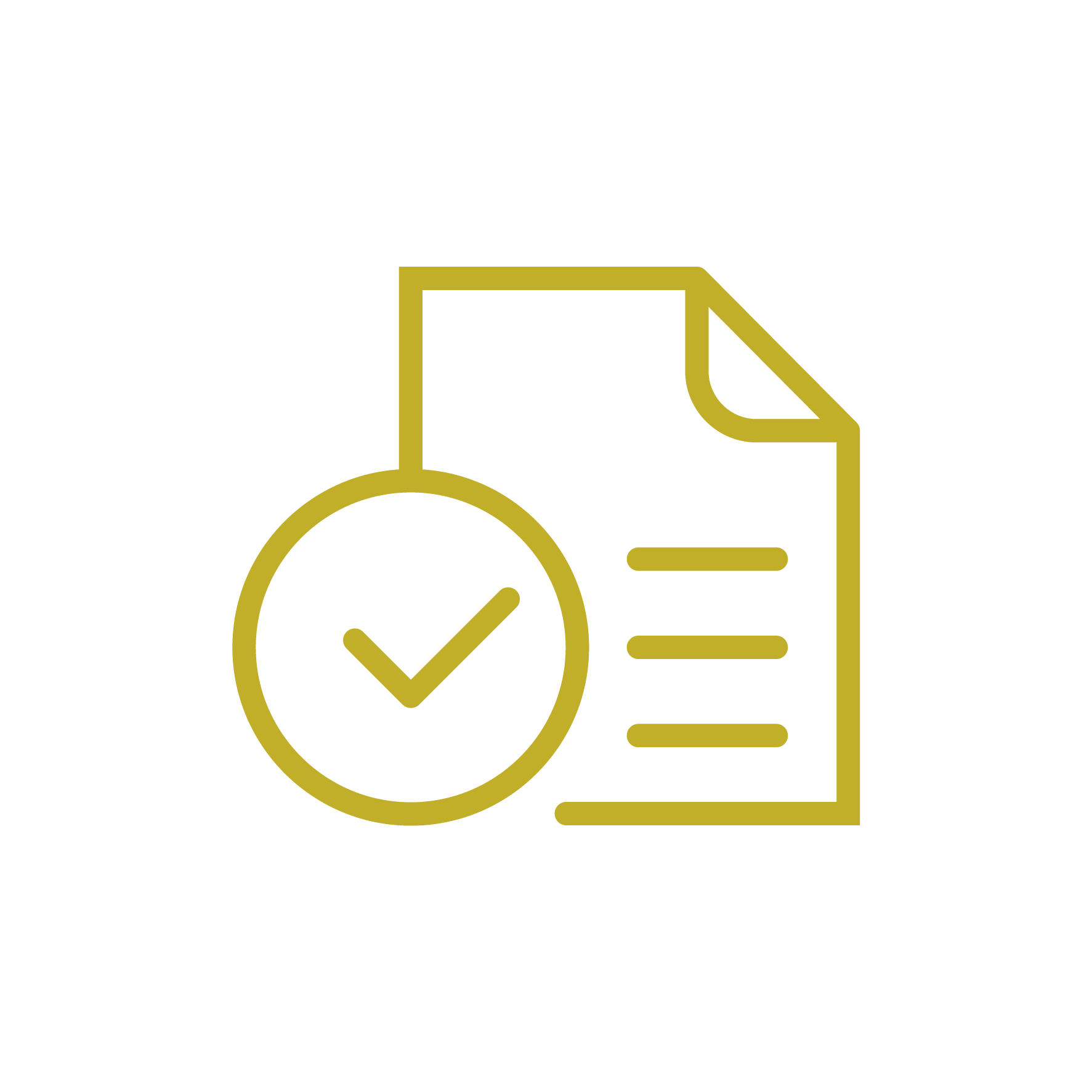 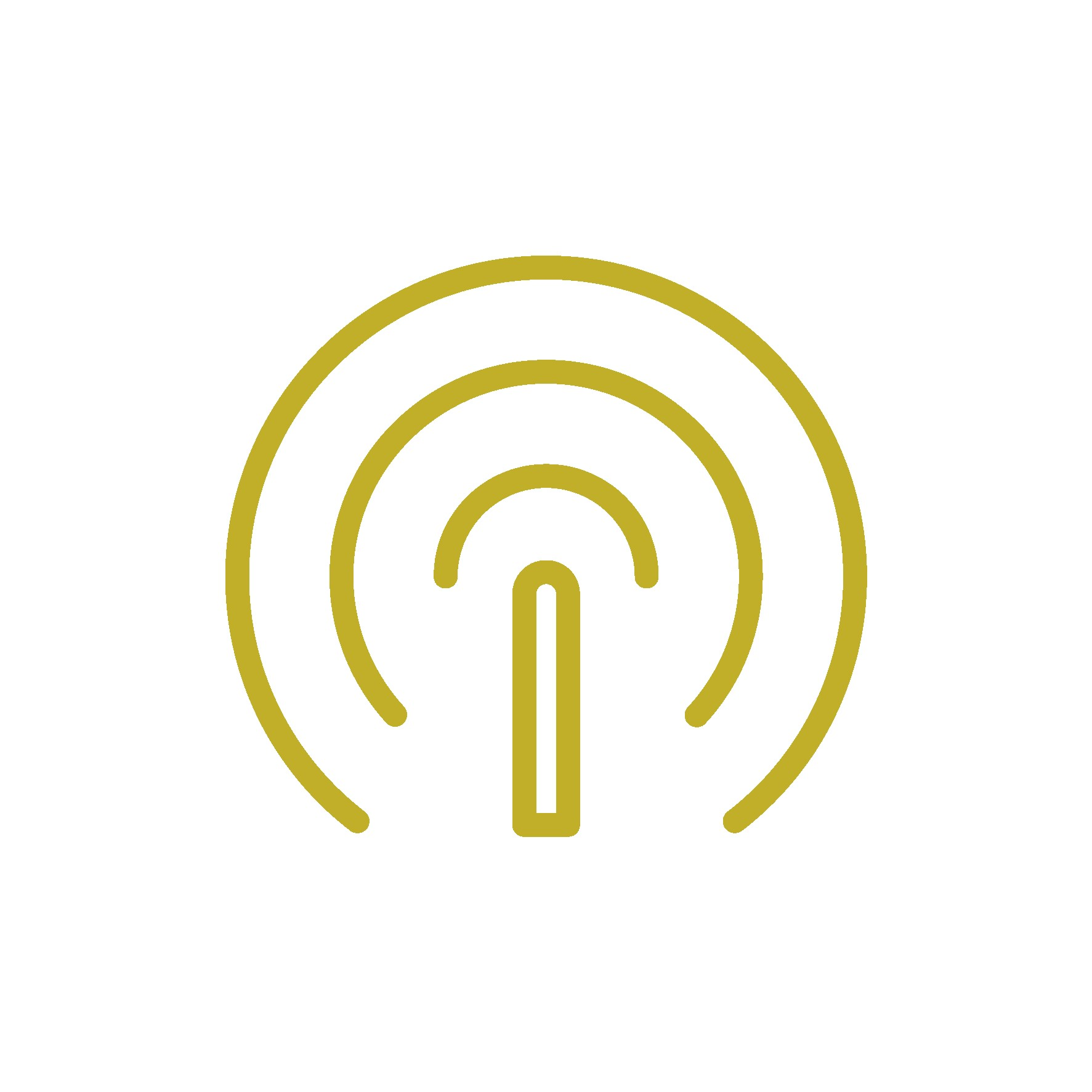 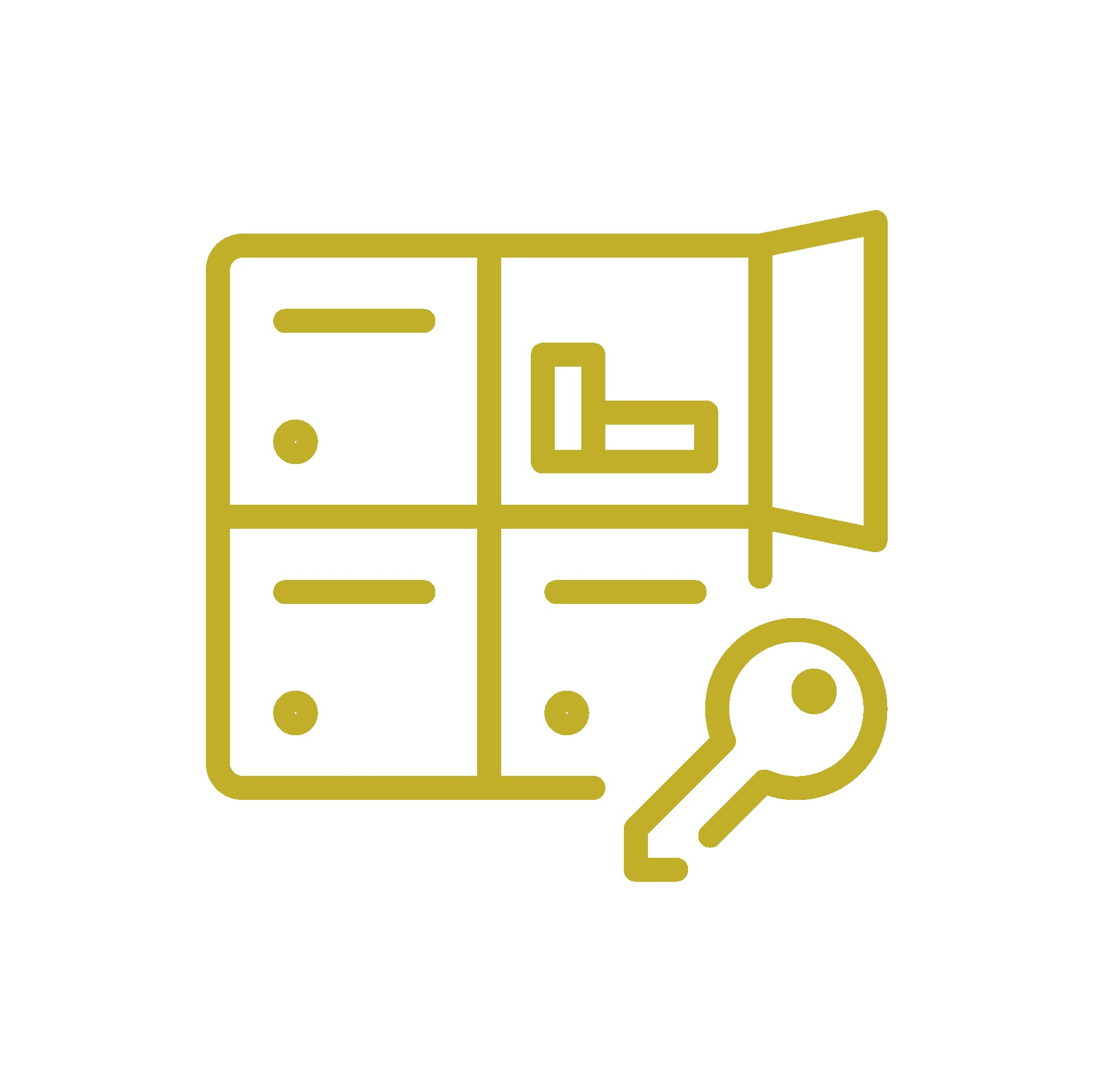 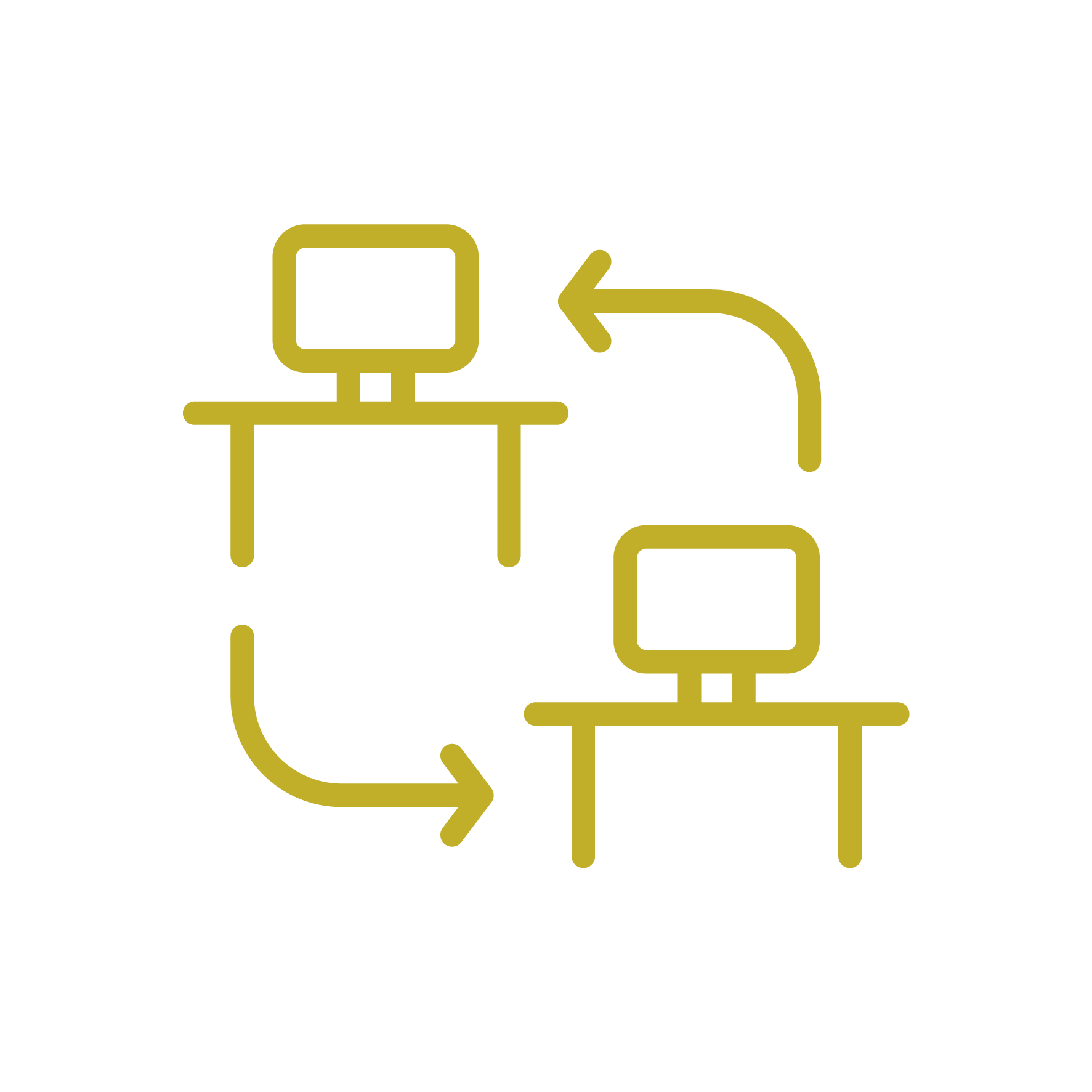 Pauschalen
1 Tag
1 Woche
1 Monat

Stunden-Kontingent zur flexiblen Nutzung
Kontingent von monatlich 30 Std. 
Kontingent von monatlich 60 Std. 
Kontingent von monatlich 90 Std. 
je weitere Stunde

Sekretariatsleistungen
Allgemeine Sekretariatsleistungen, je min.
Qualifizierte Sekretariatsleistungen, je min.
29,00 €
125,00 €
399,00 €


119,00 €
179,00 €
239,00 €
6,00 €


 1,00 €
1,50 €
Preisliste / Stand 01.01.2024